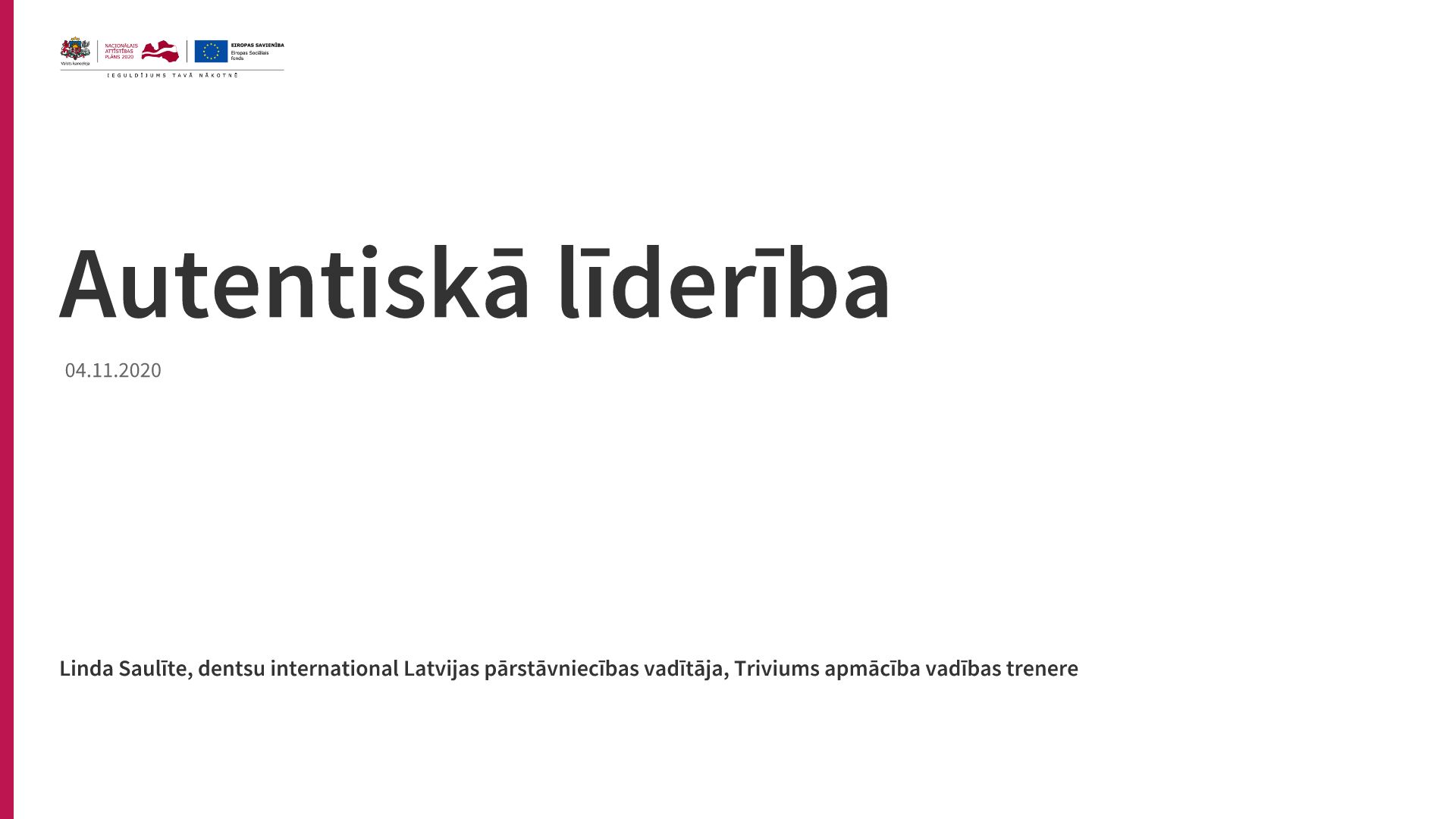 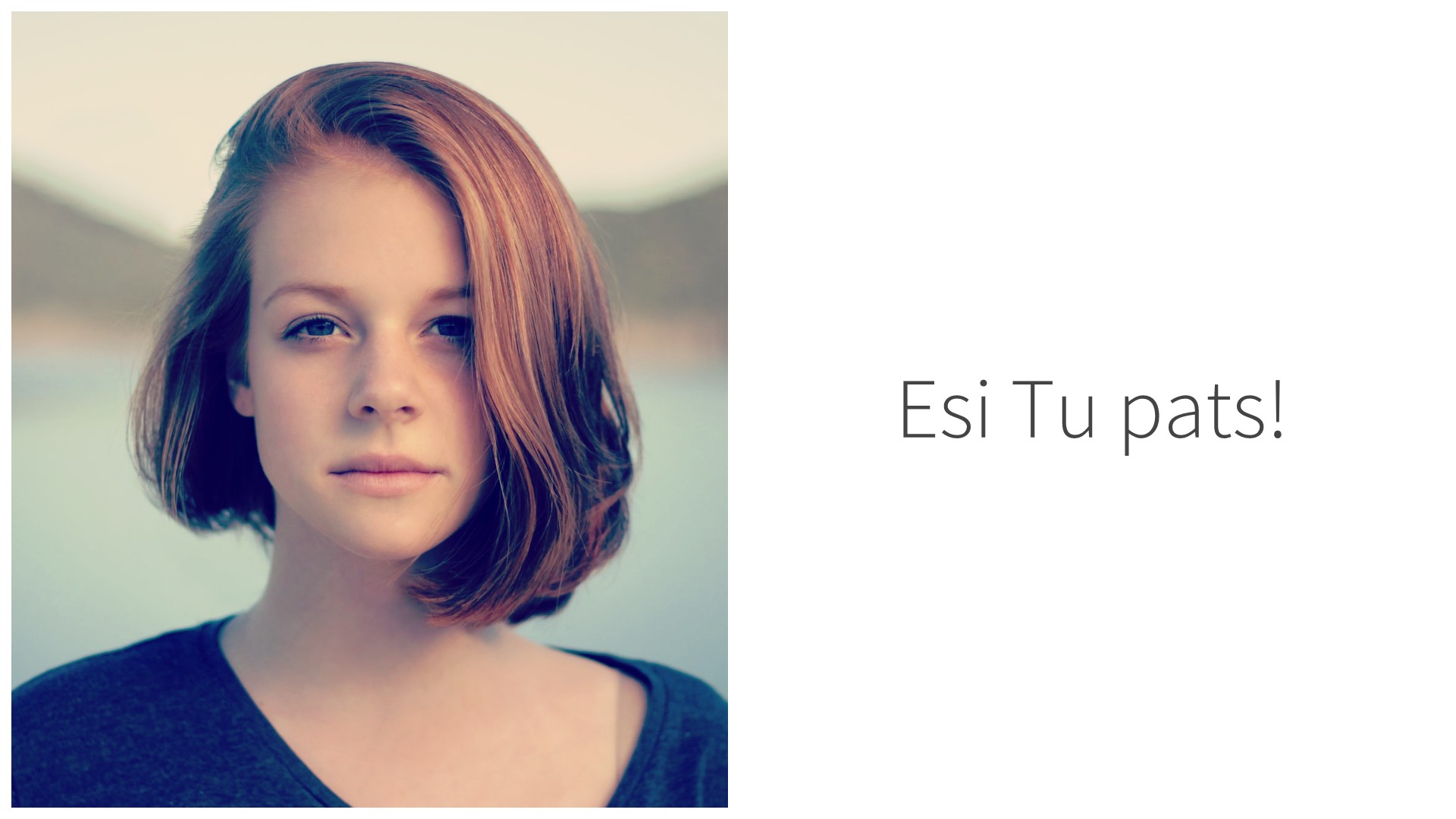 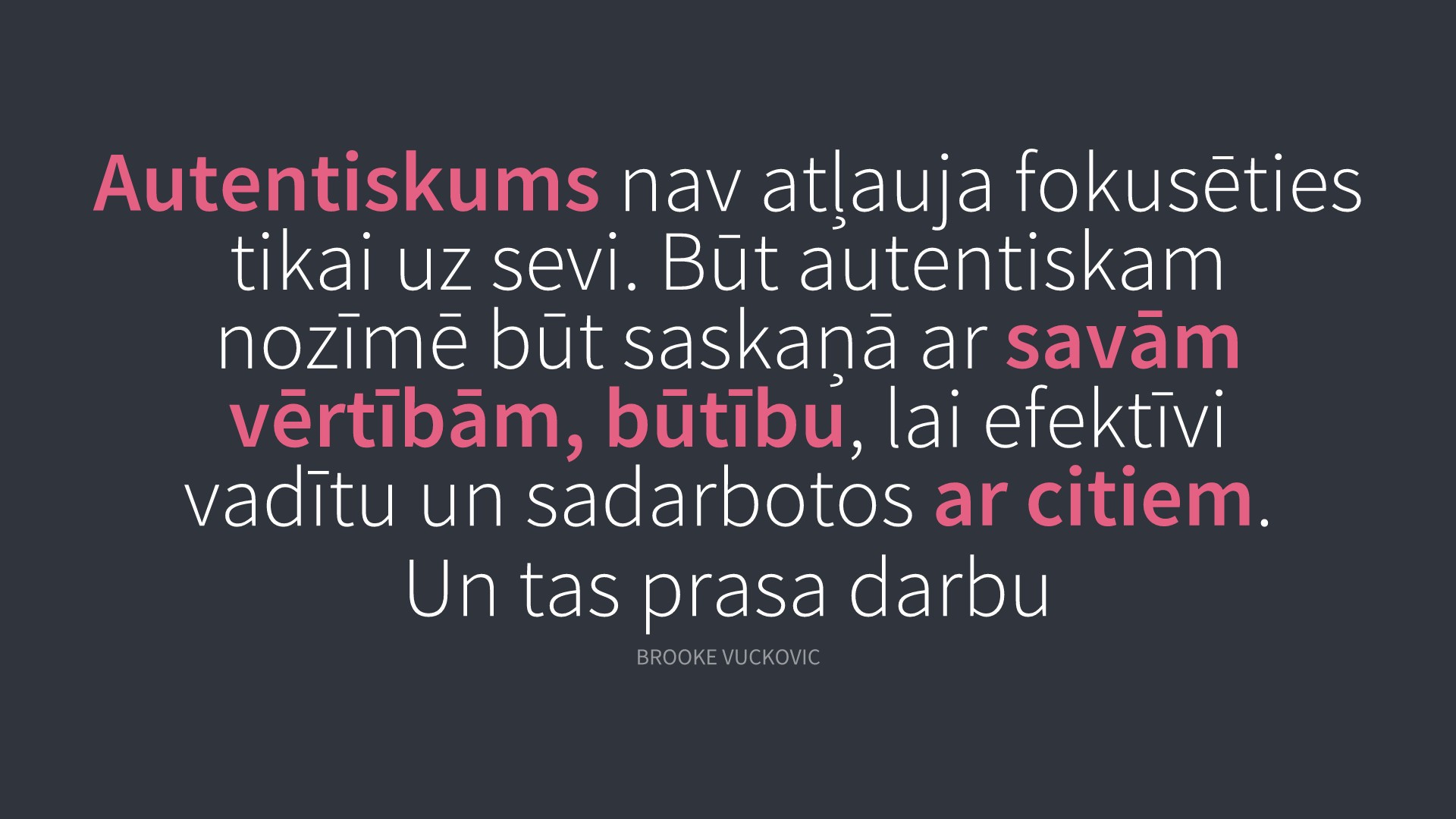 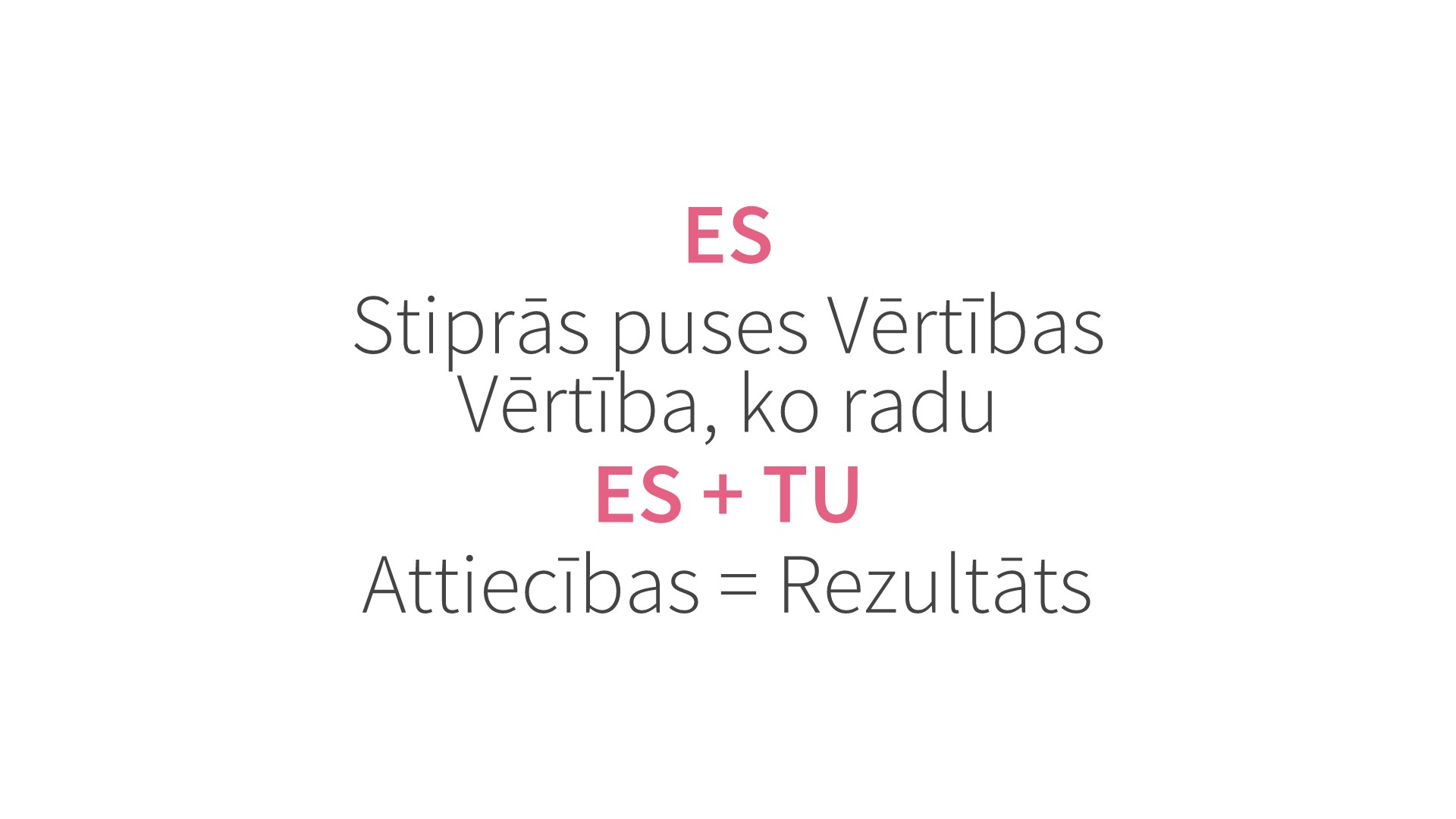 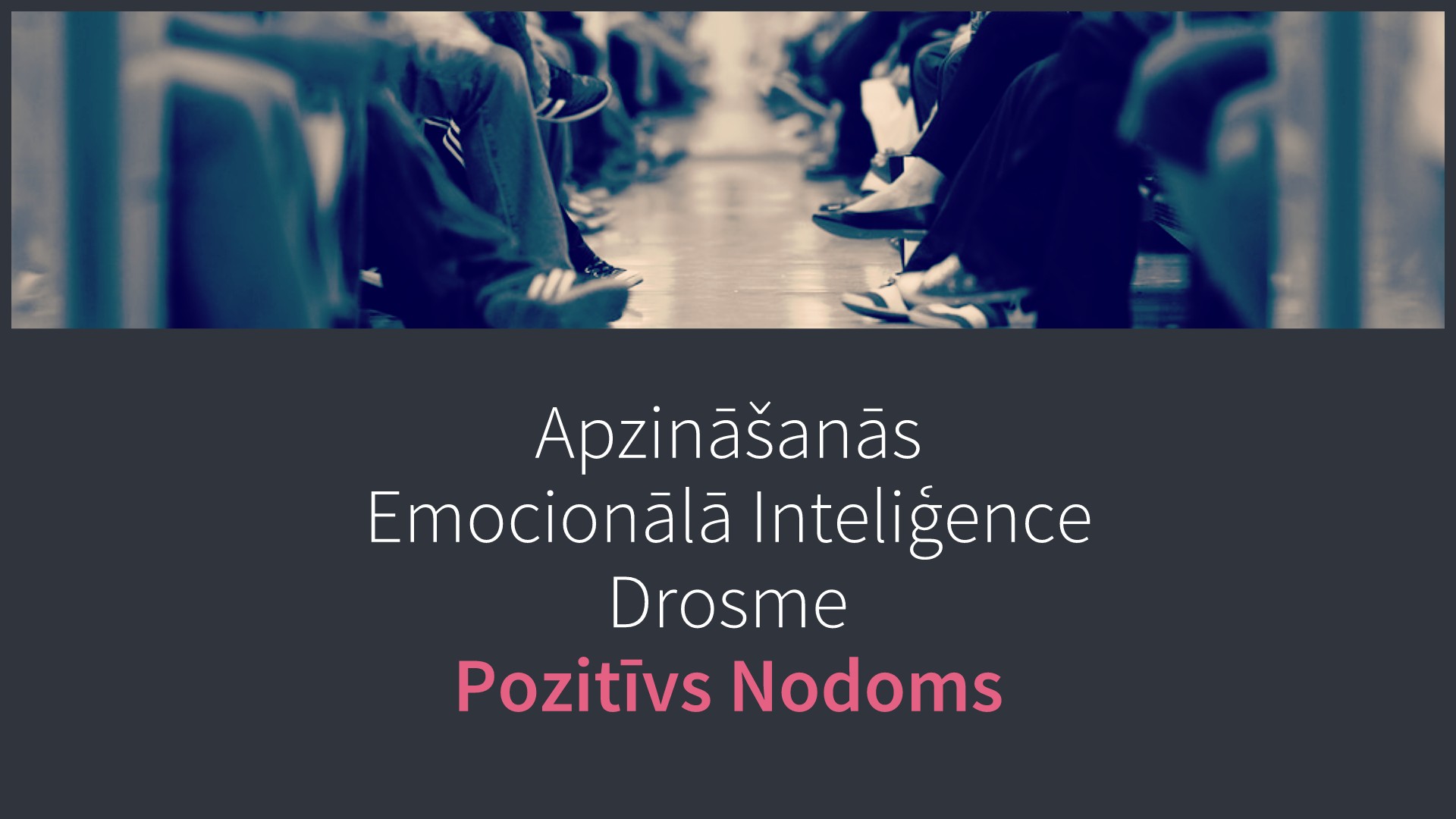 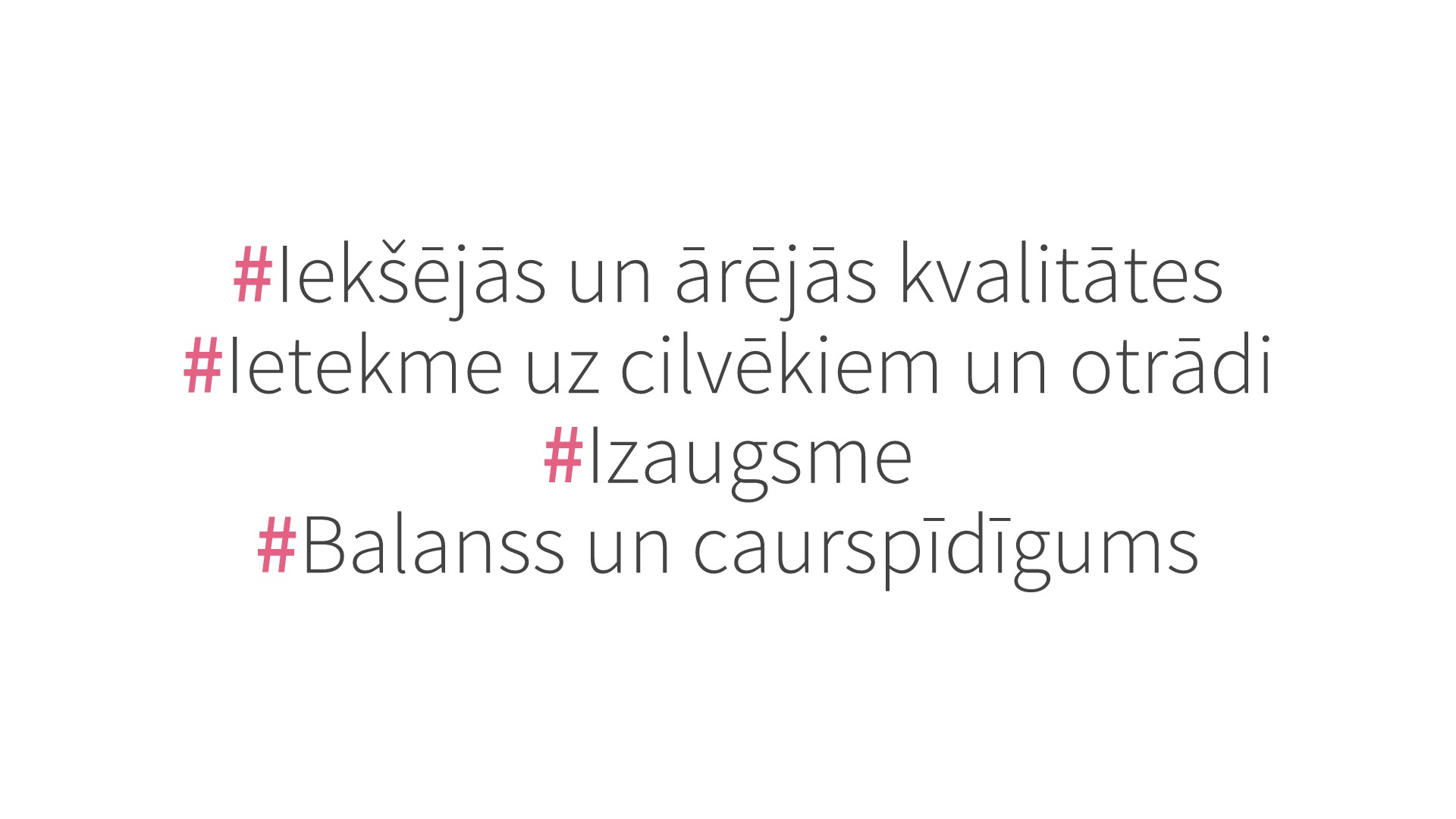 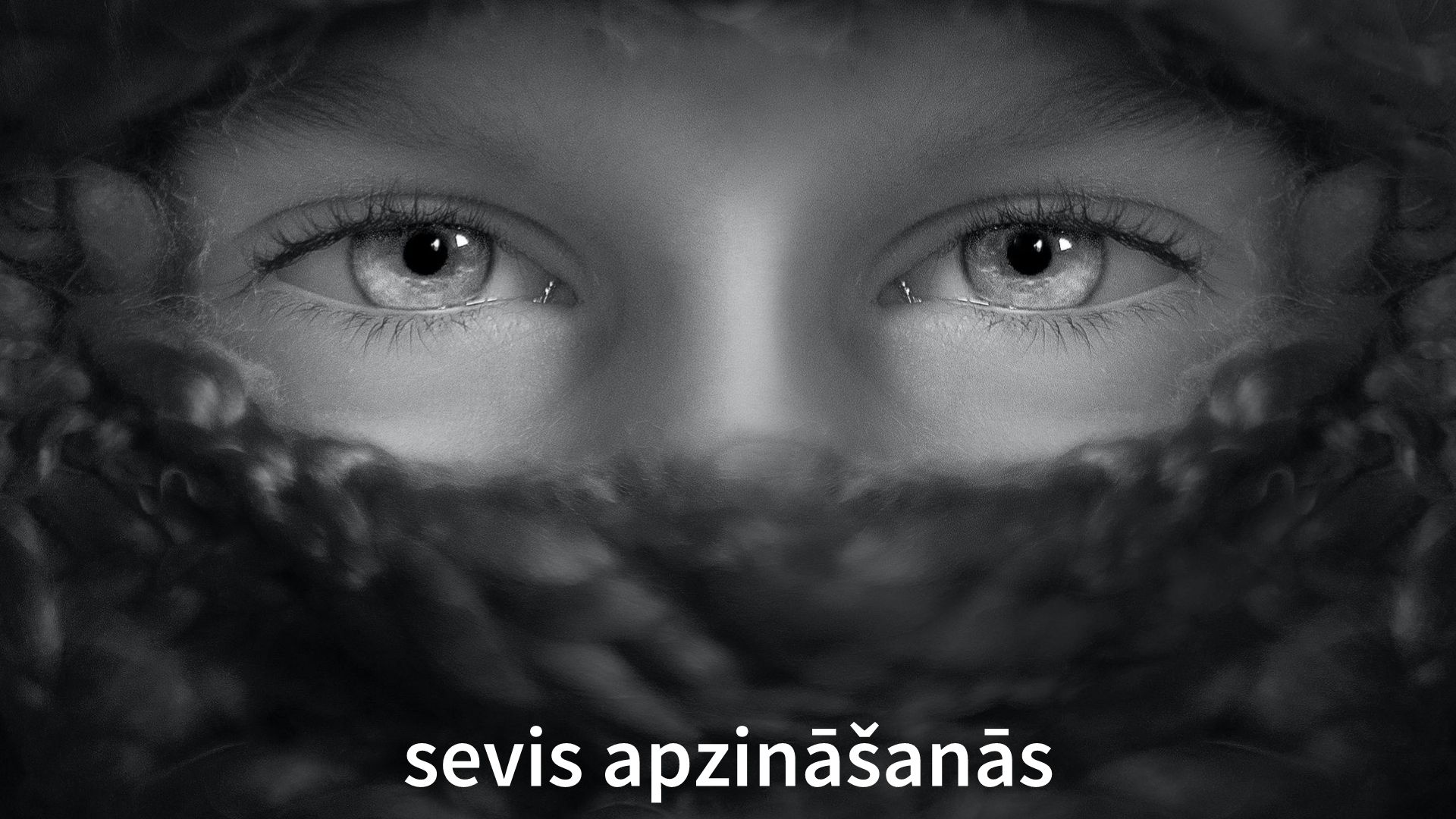 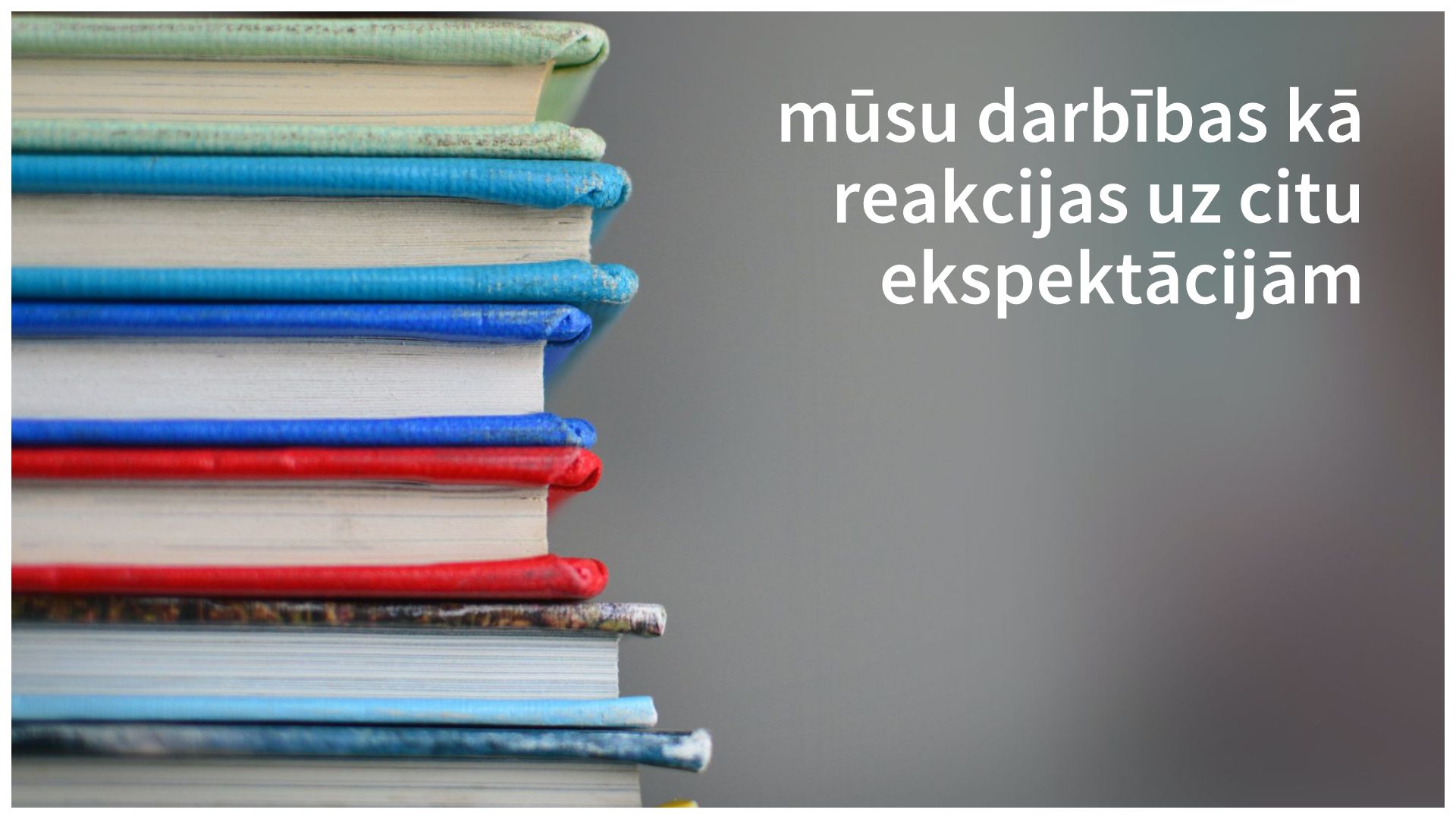 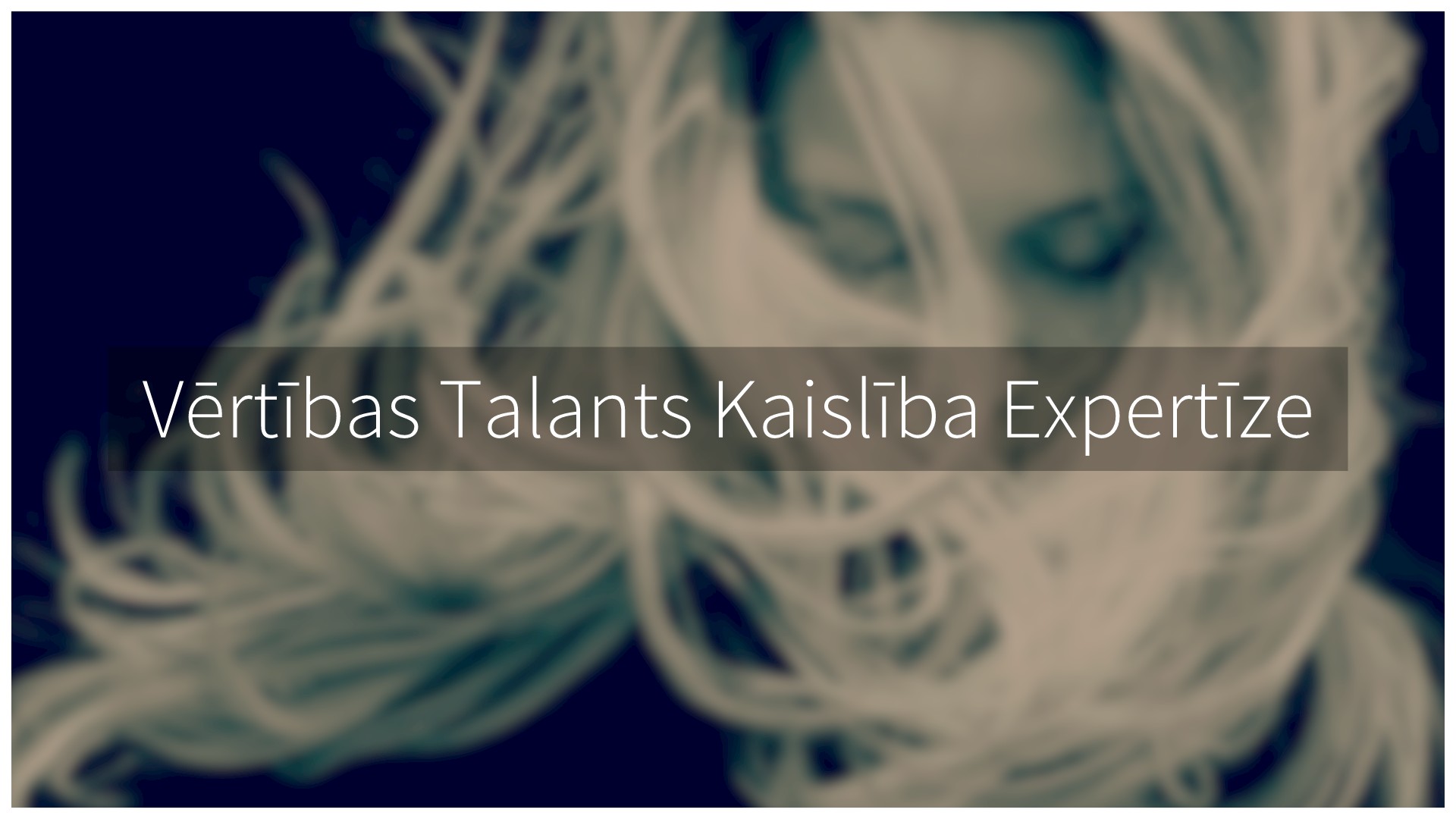 [Speaker Notes: Savas + citu. Manage clashing values.]
Kāds ir mans stāsts?
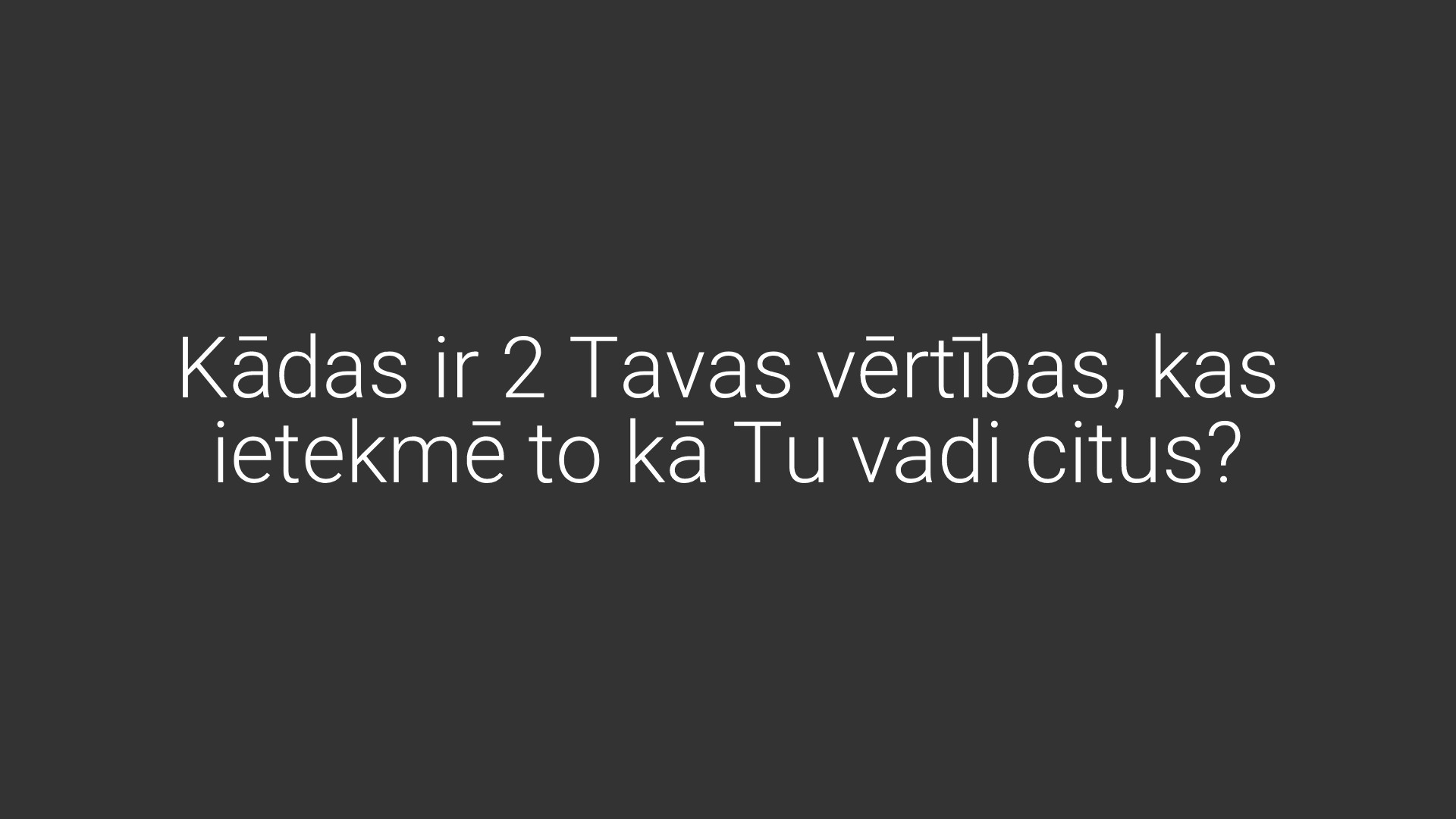 Kas mani šodien nokaitināja?
Ko man nozīmē atbildība?
Kā es pieņemu sarežģītus lēmumus, kuros manas vērtības nav klātesošas?
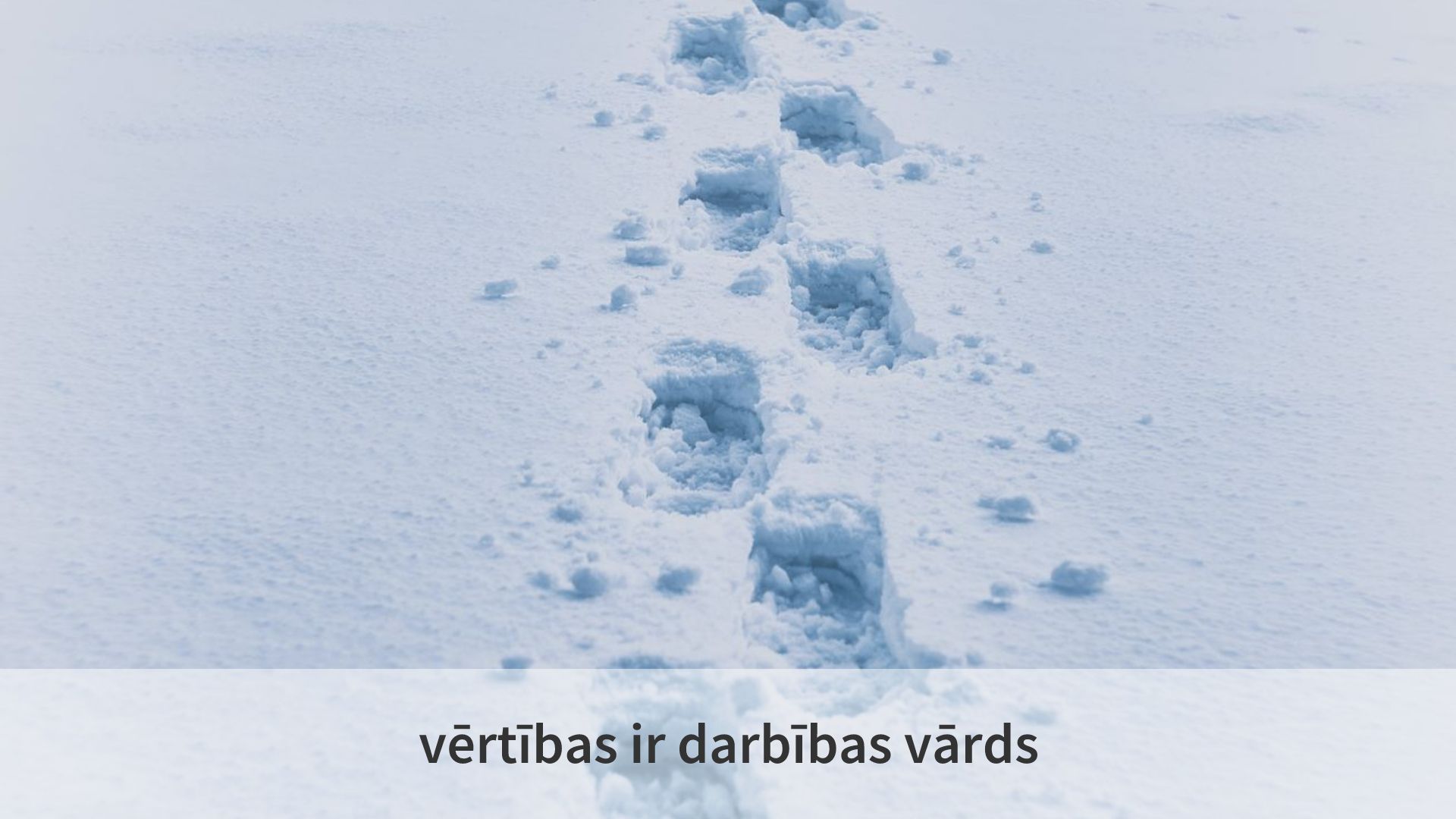 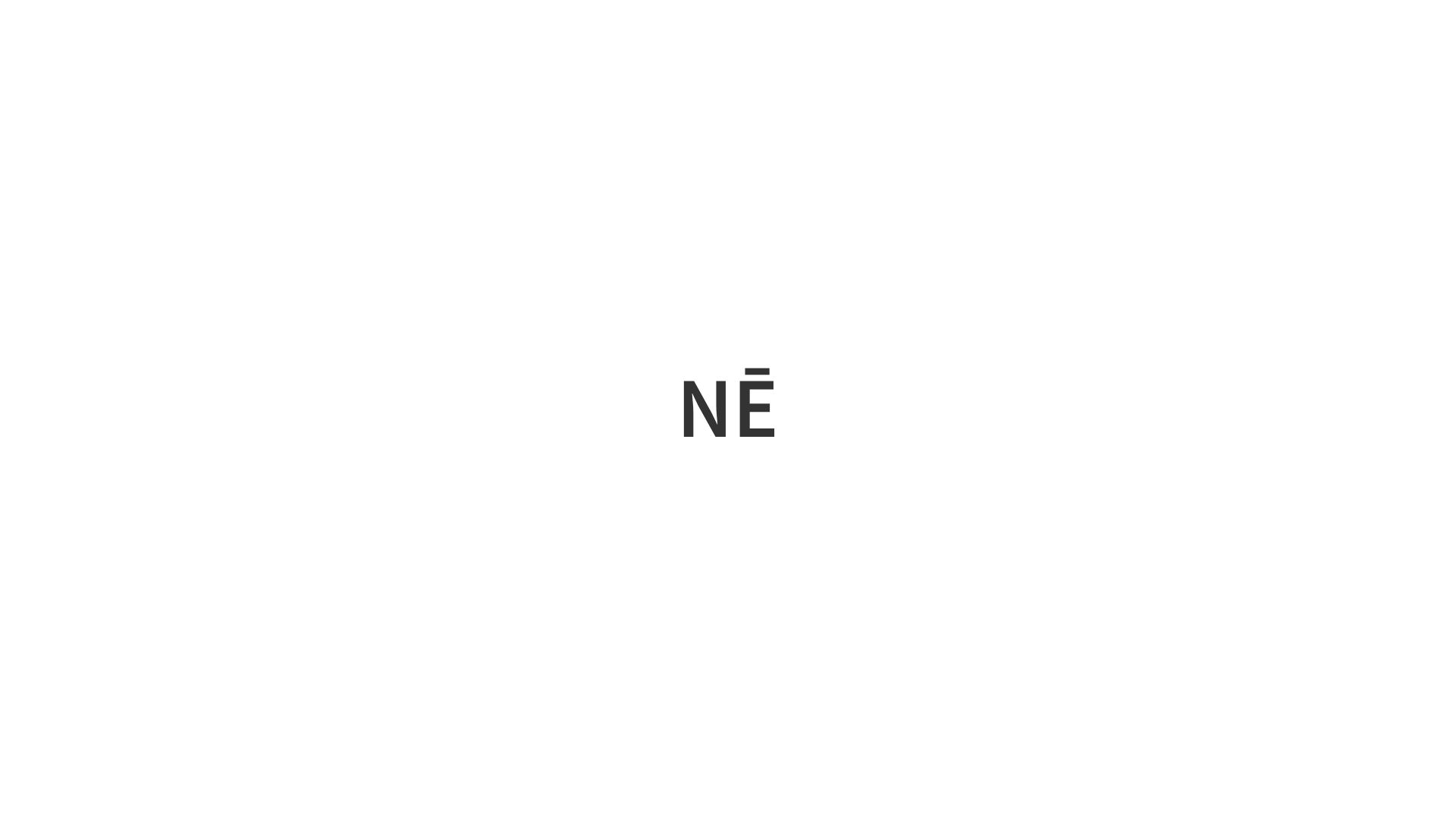 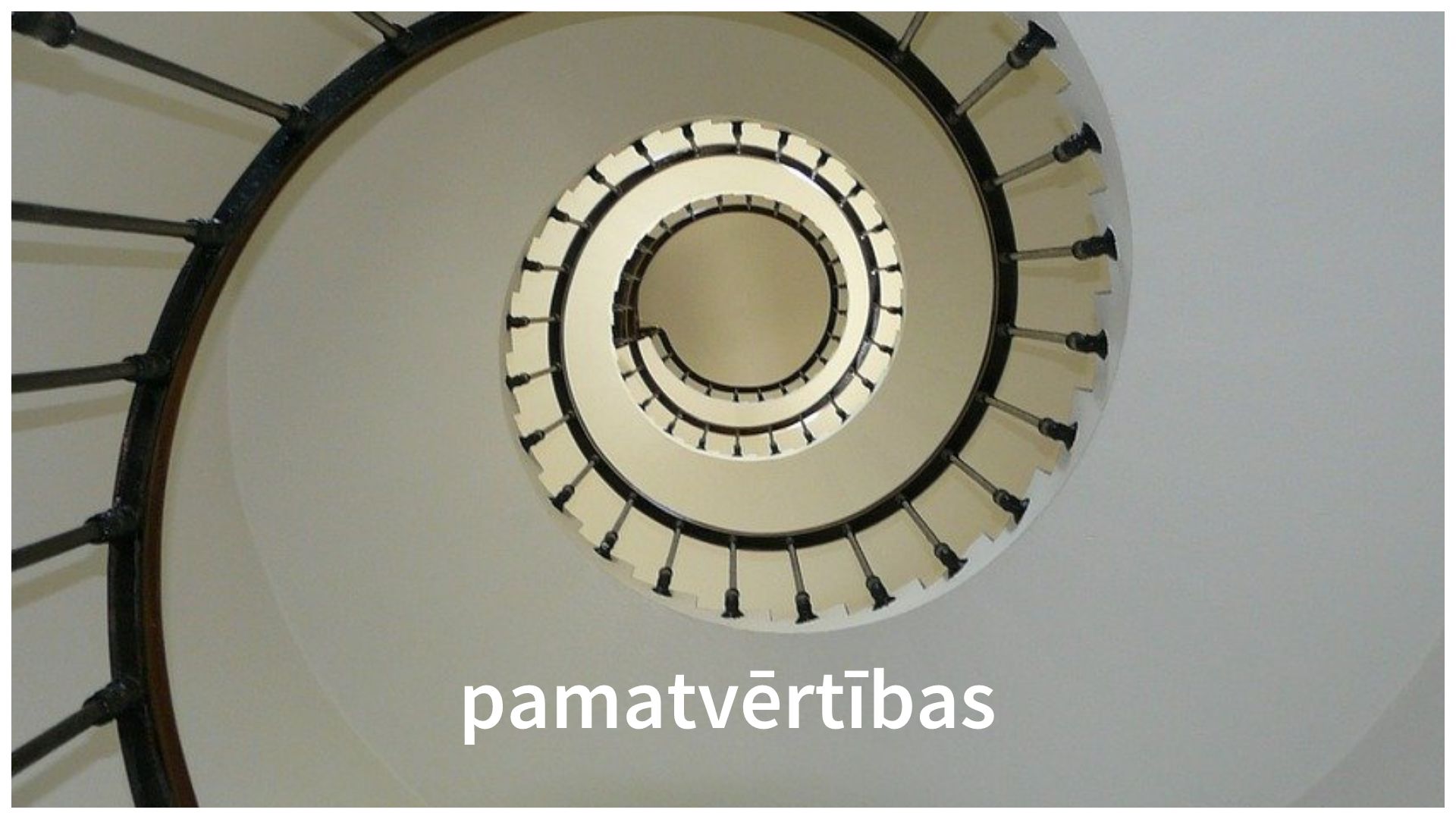 #1vadītāja ietekme
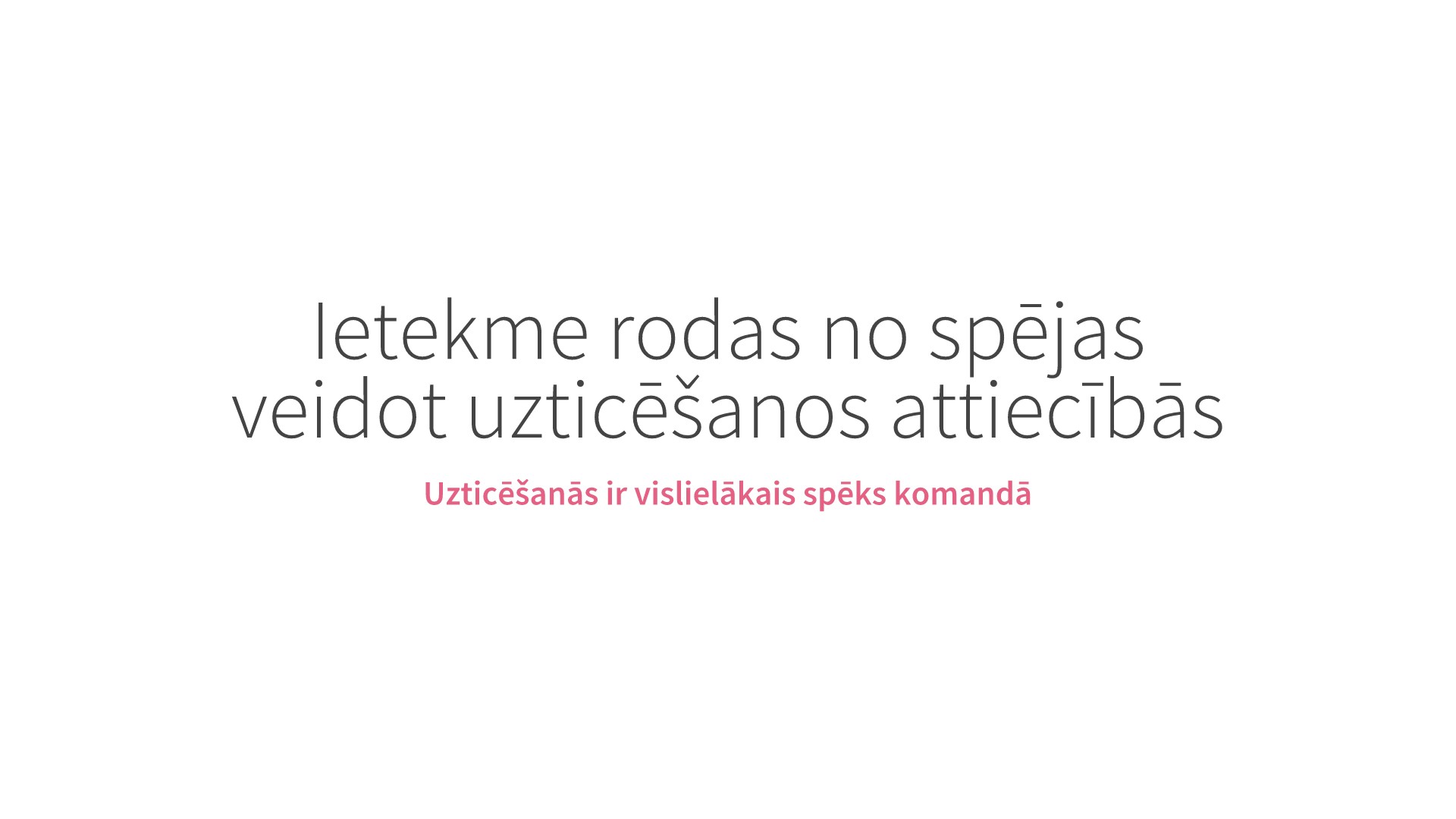 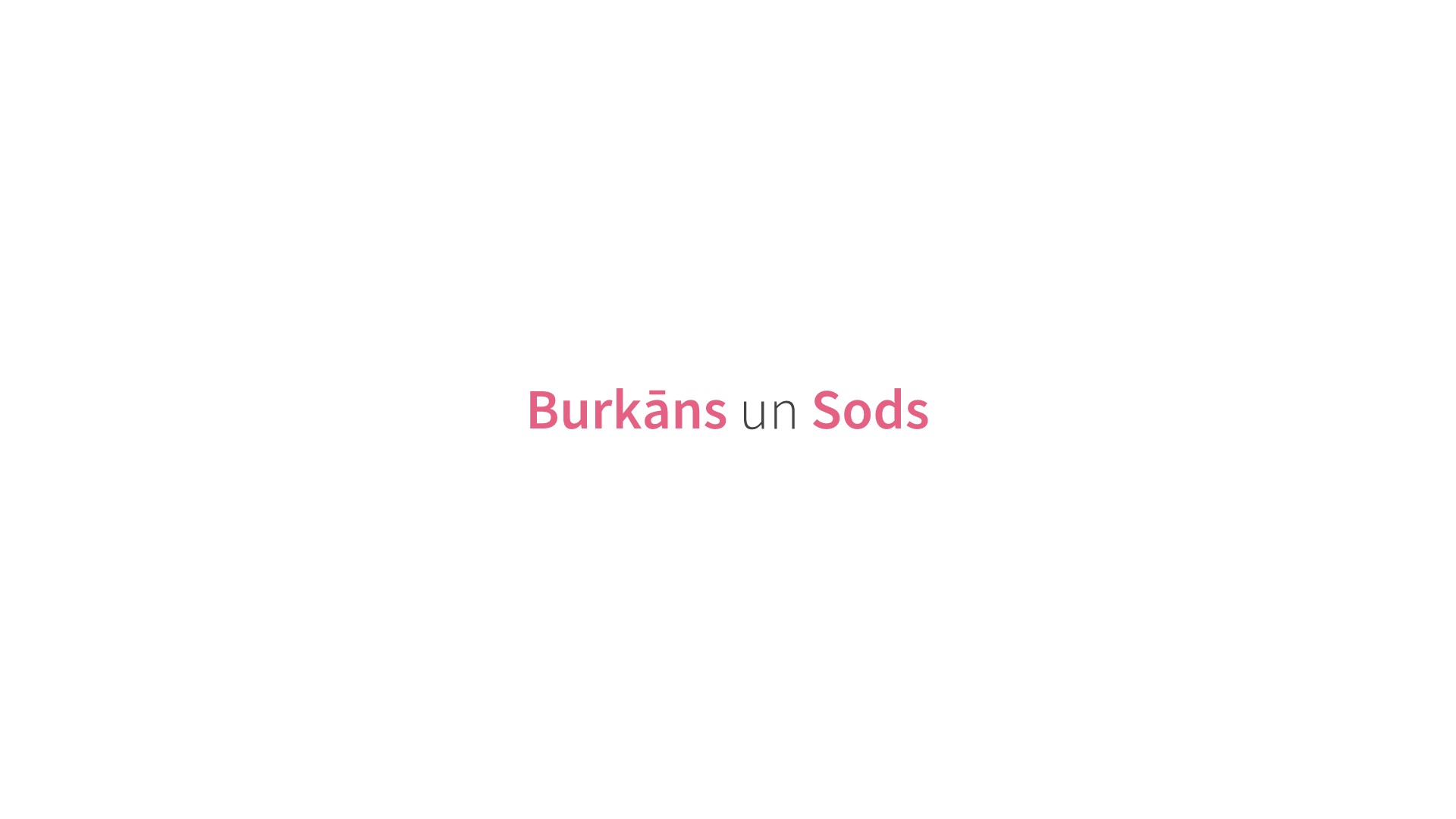 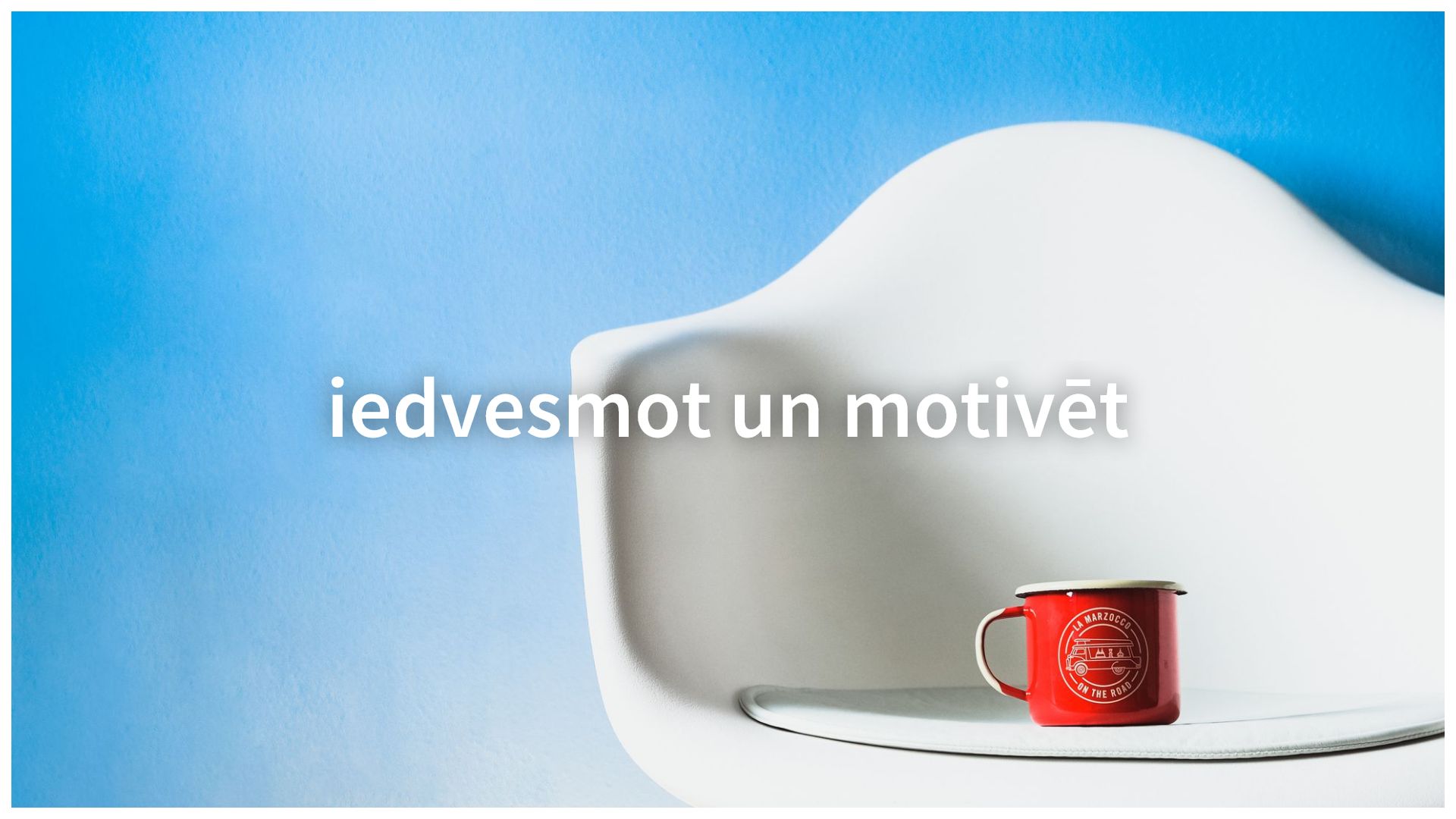 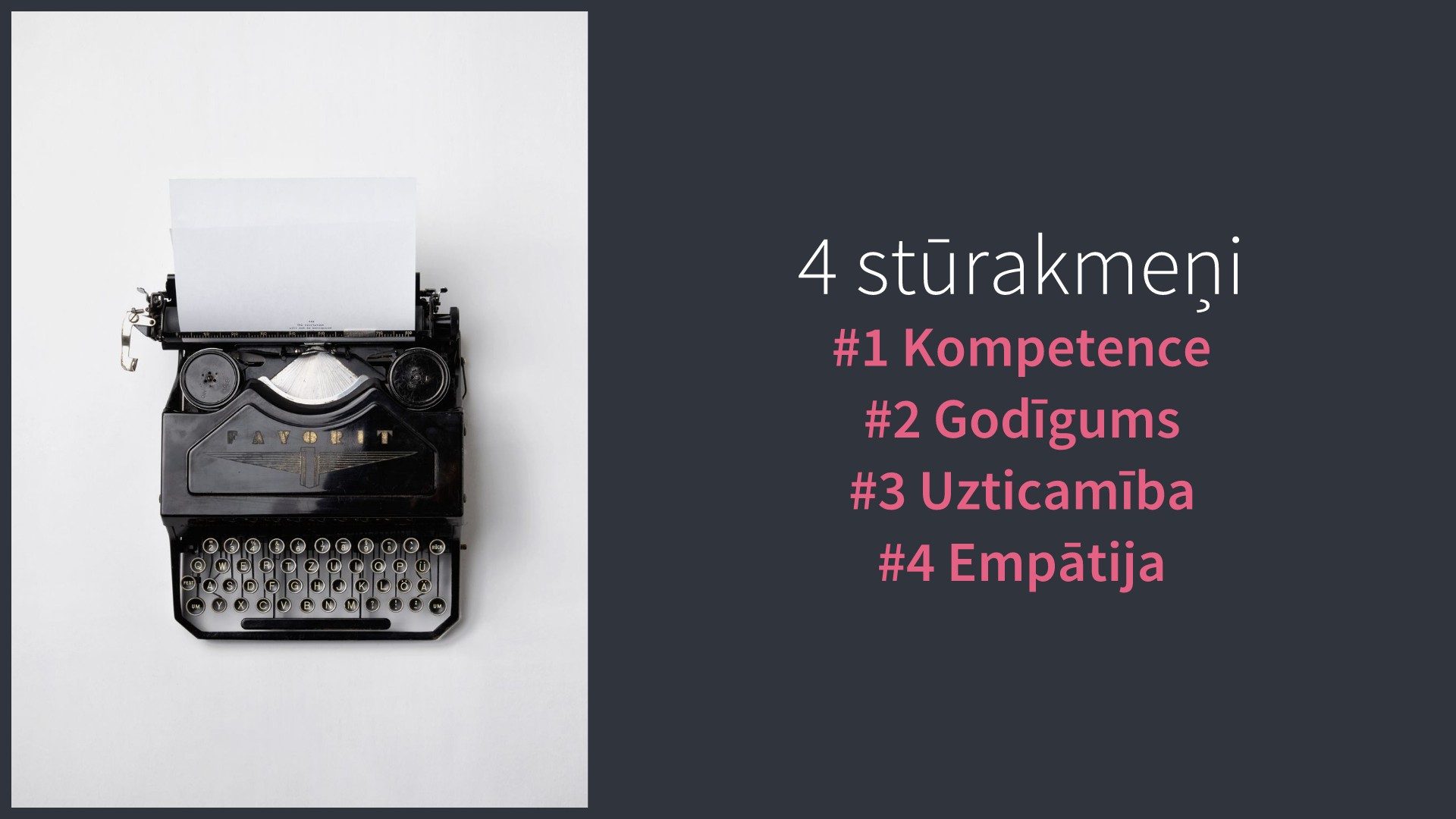 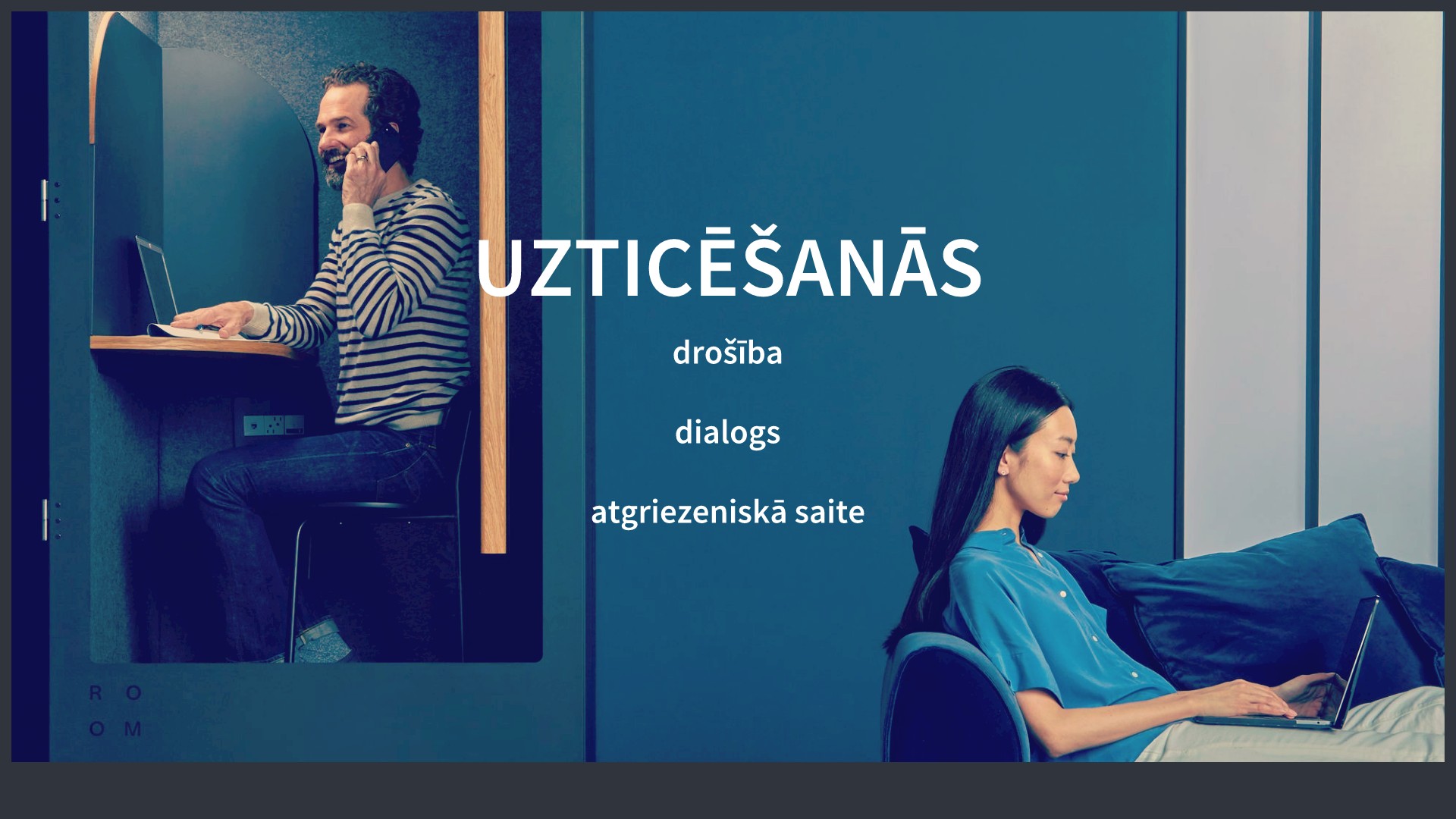 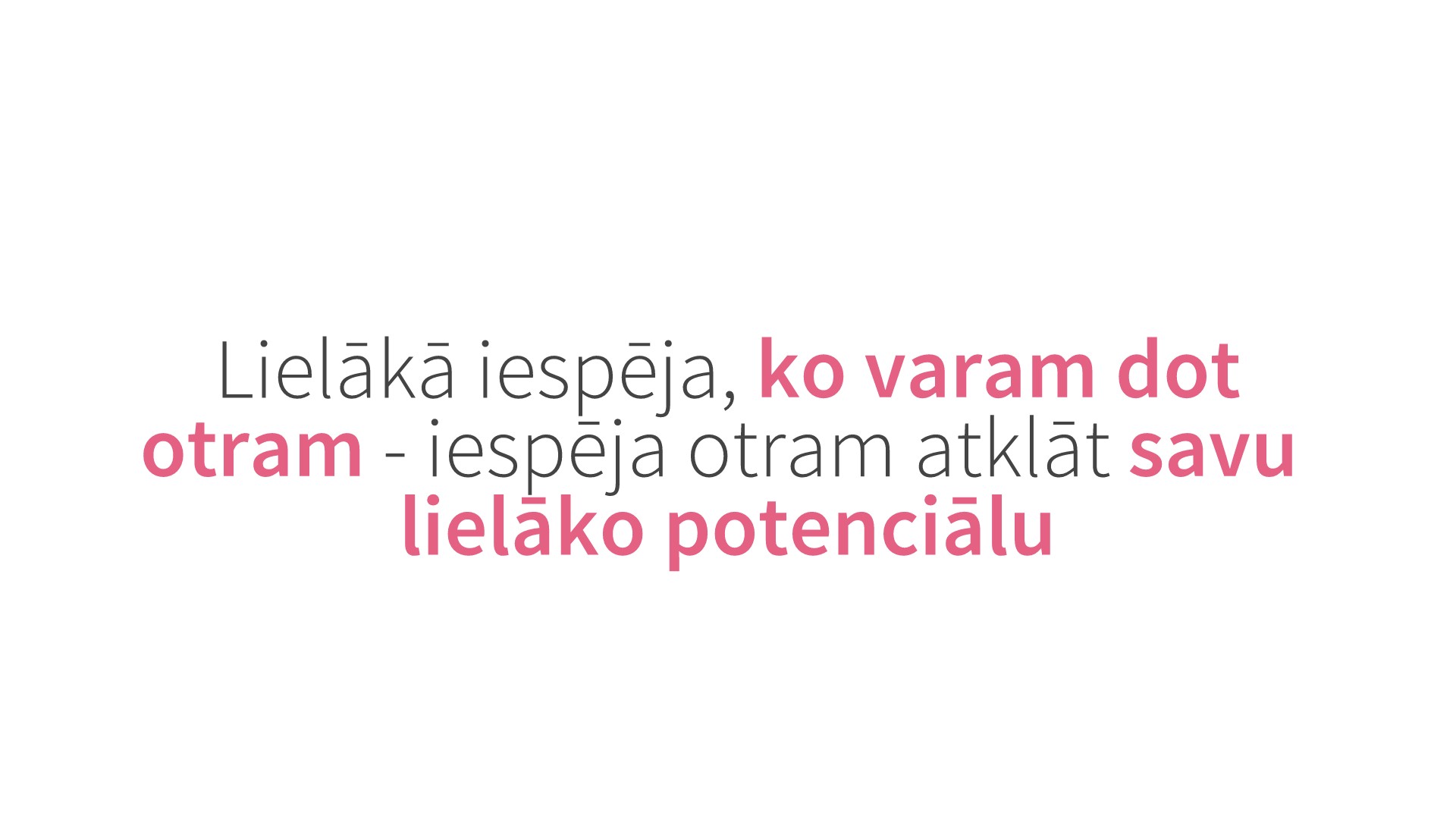 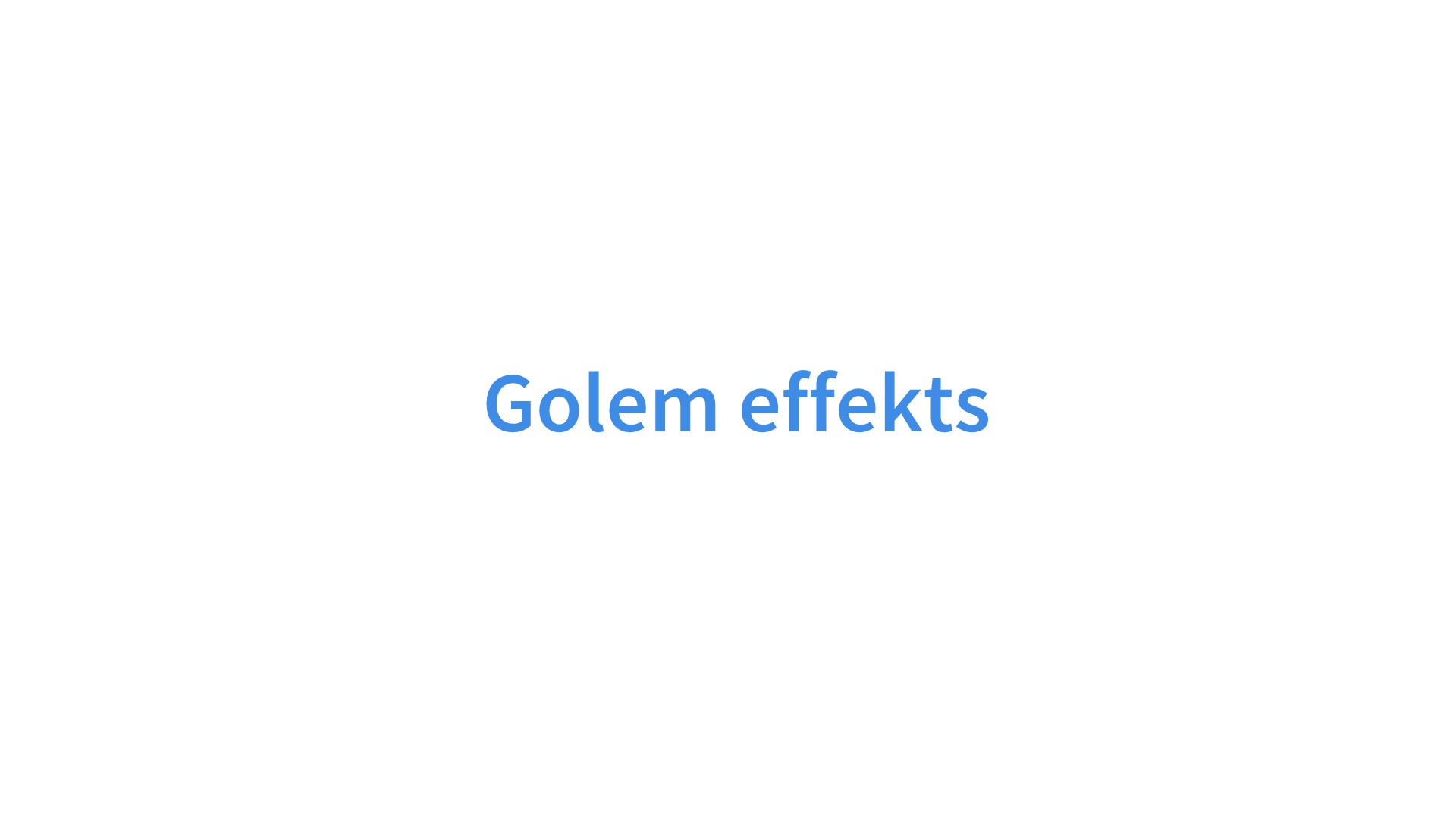 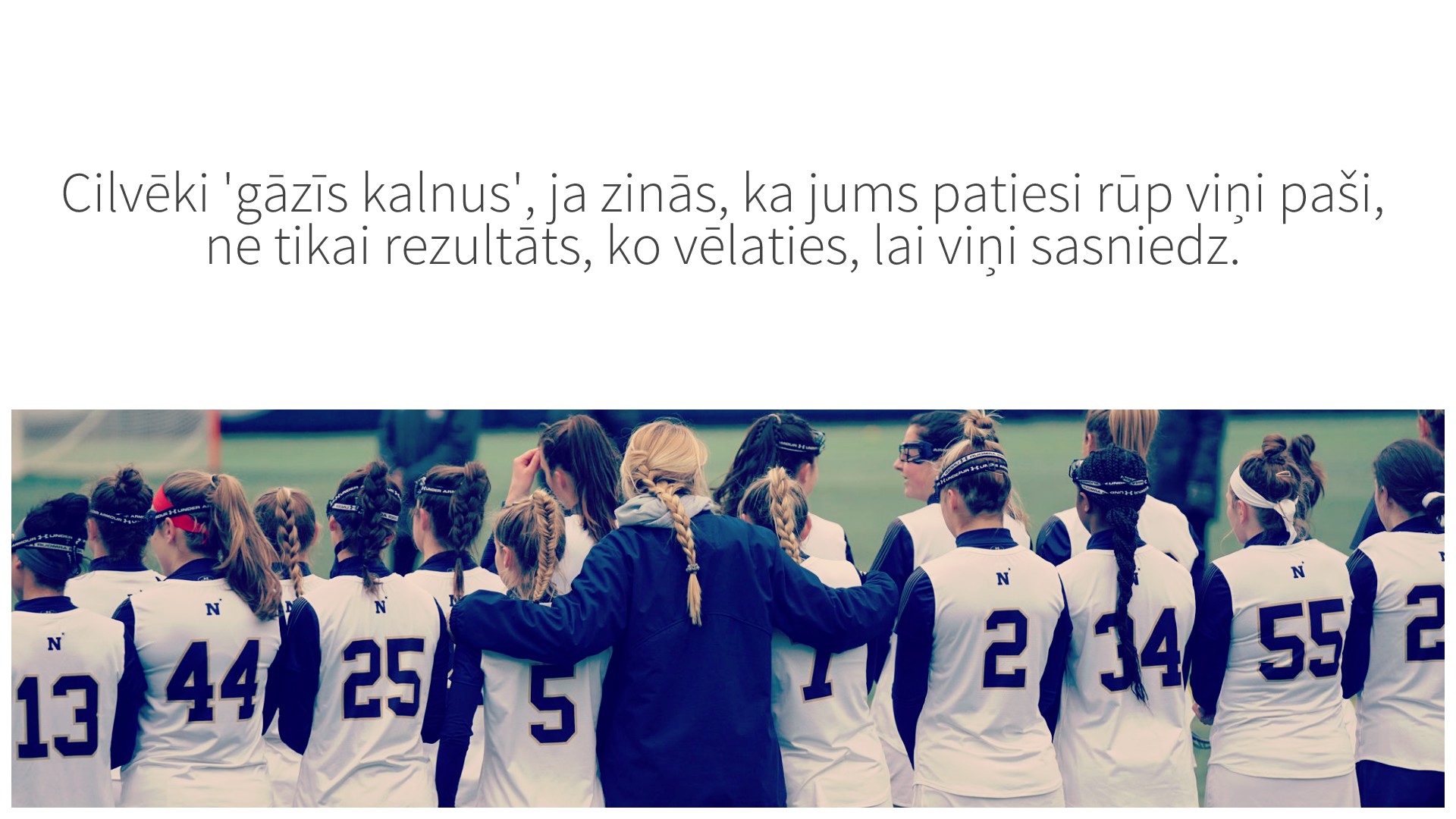 #2vadītājs pārmaiņu laikos
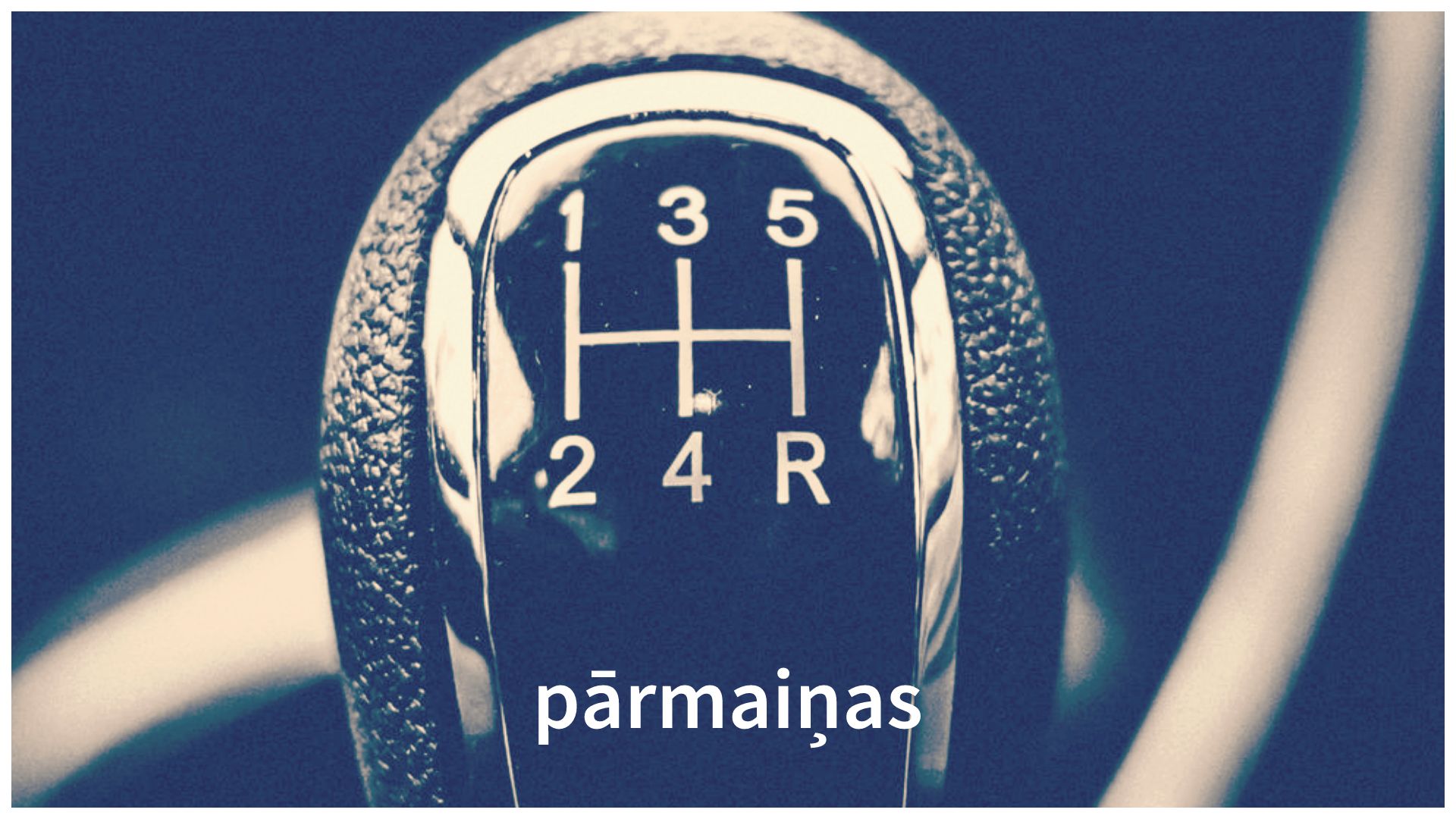 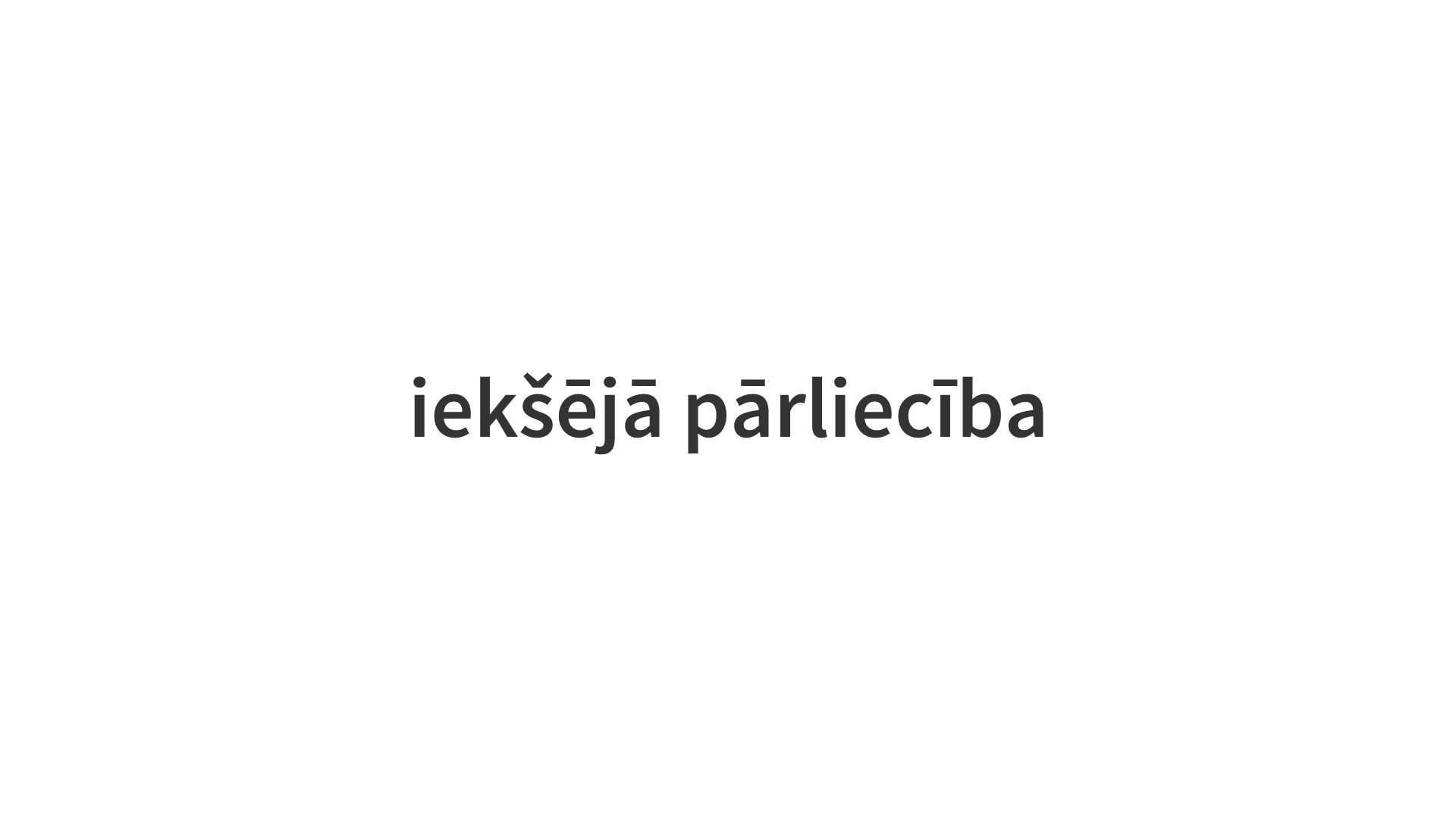 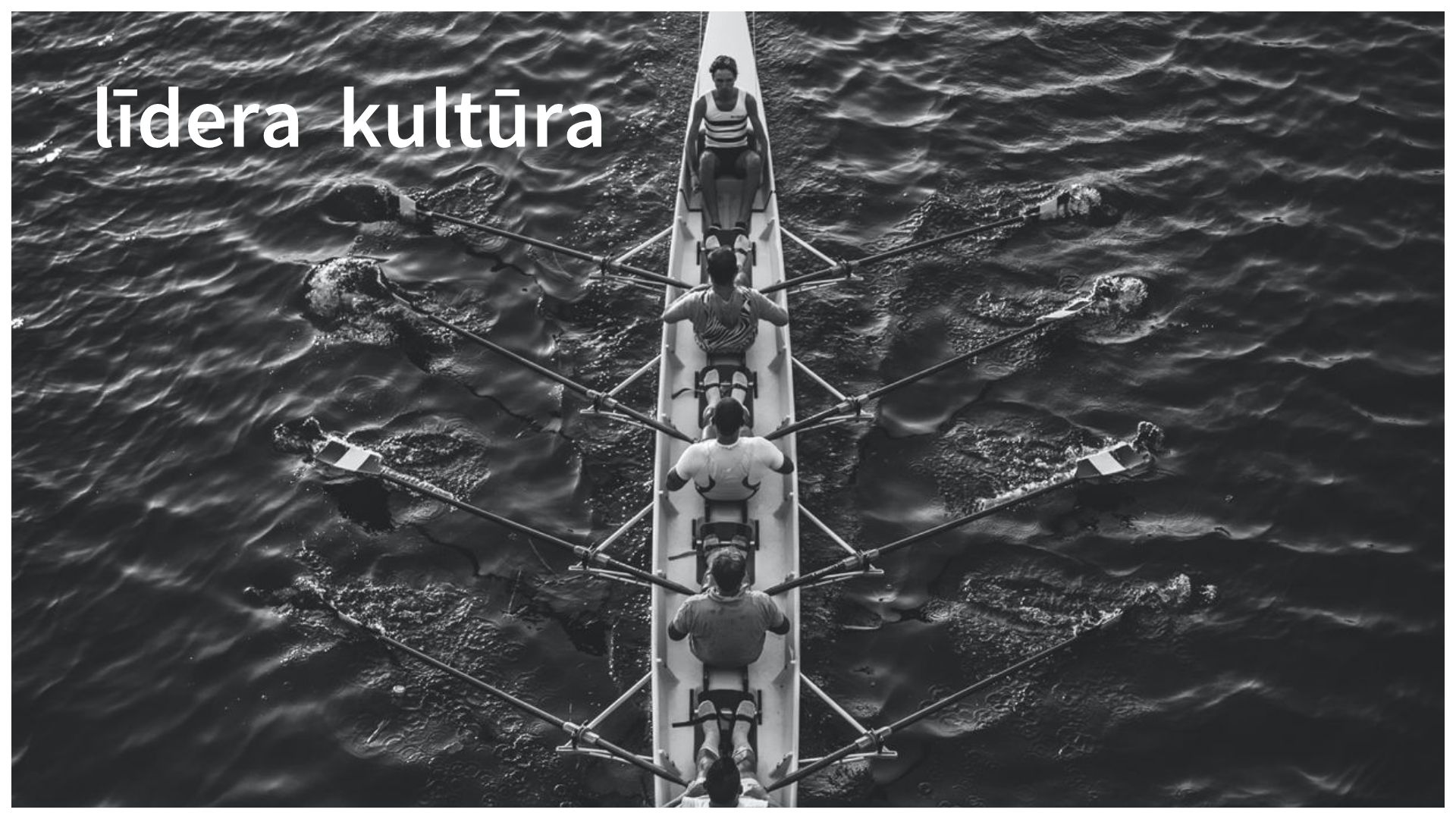 #3vadītājs sarežģītos laikos
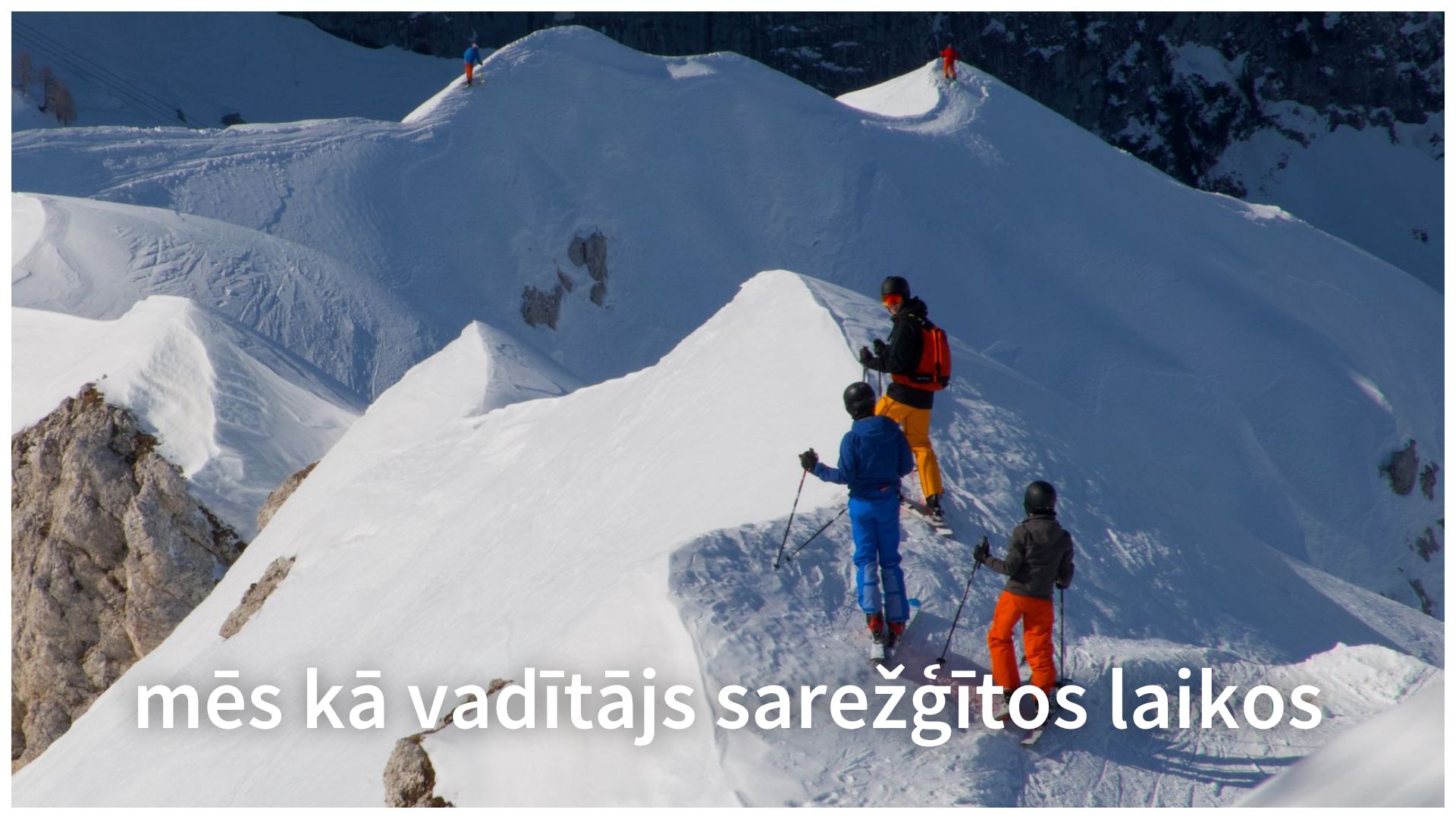 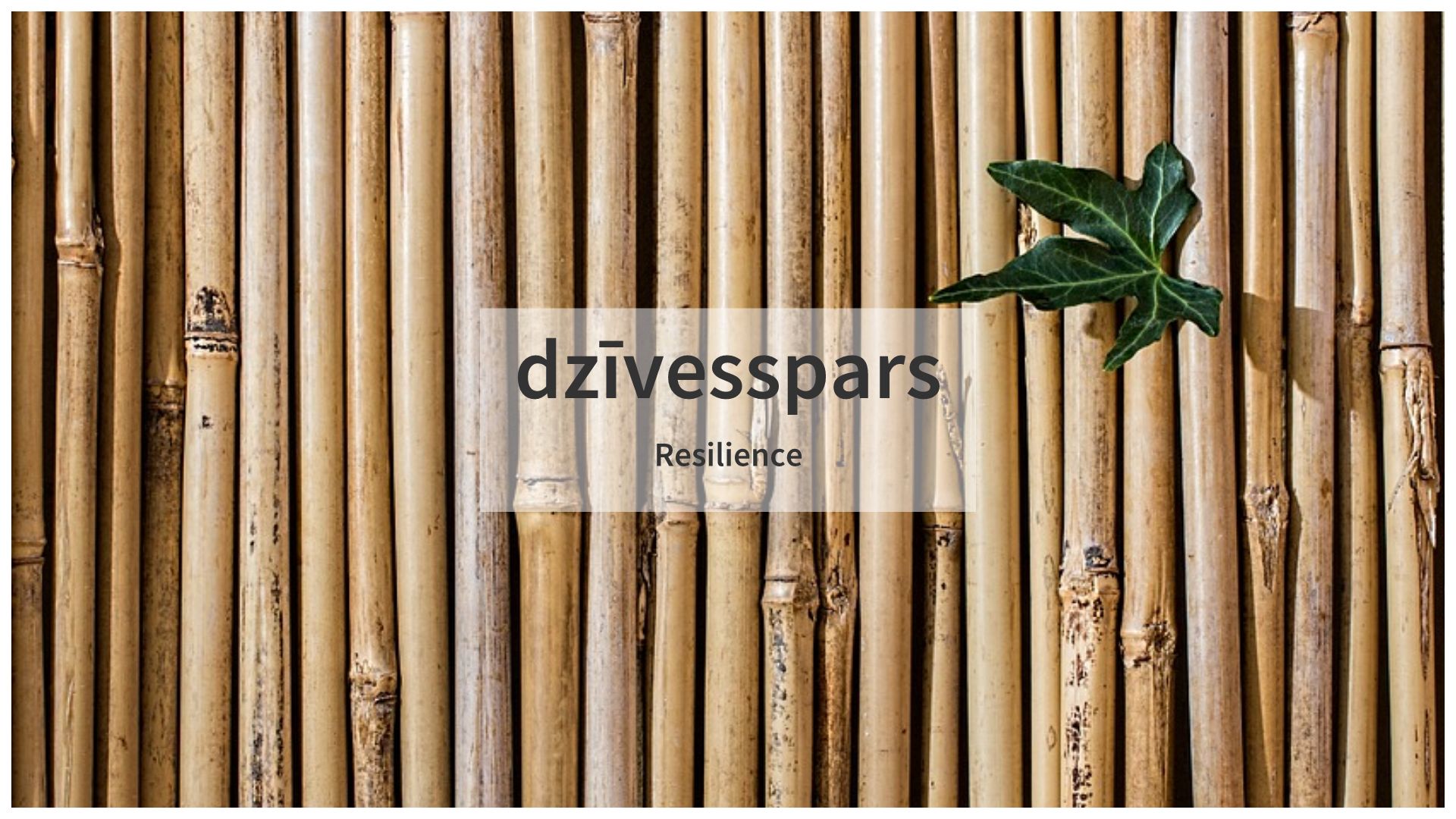 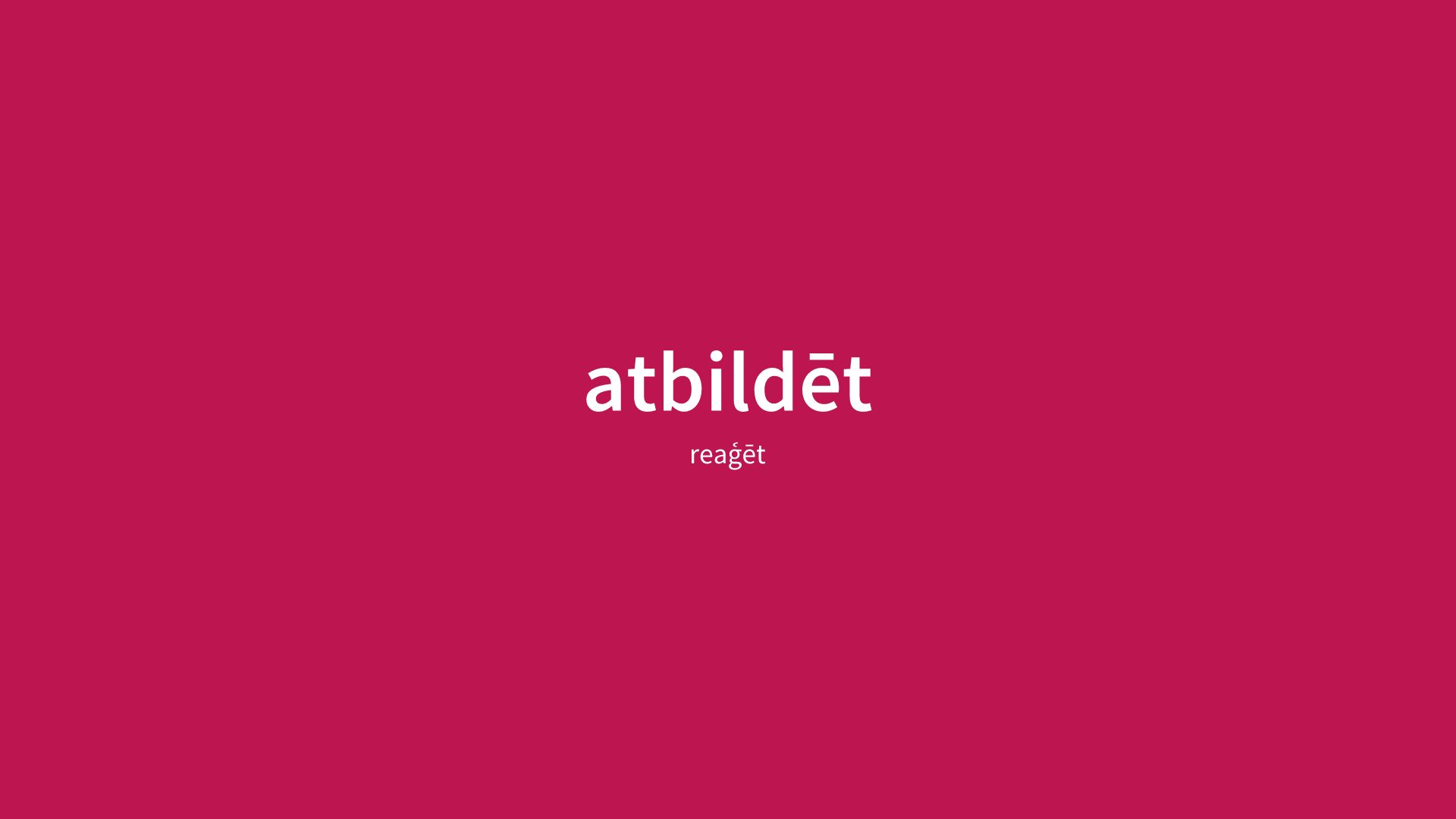 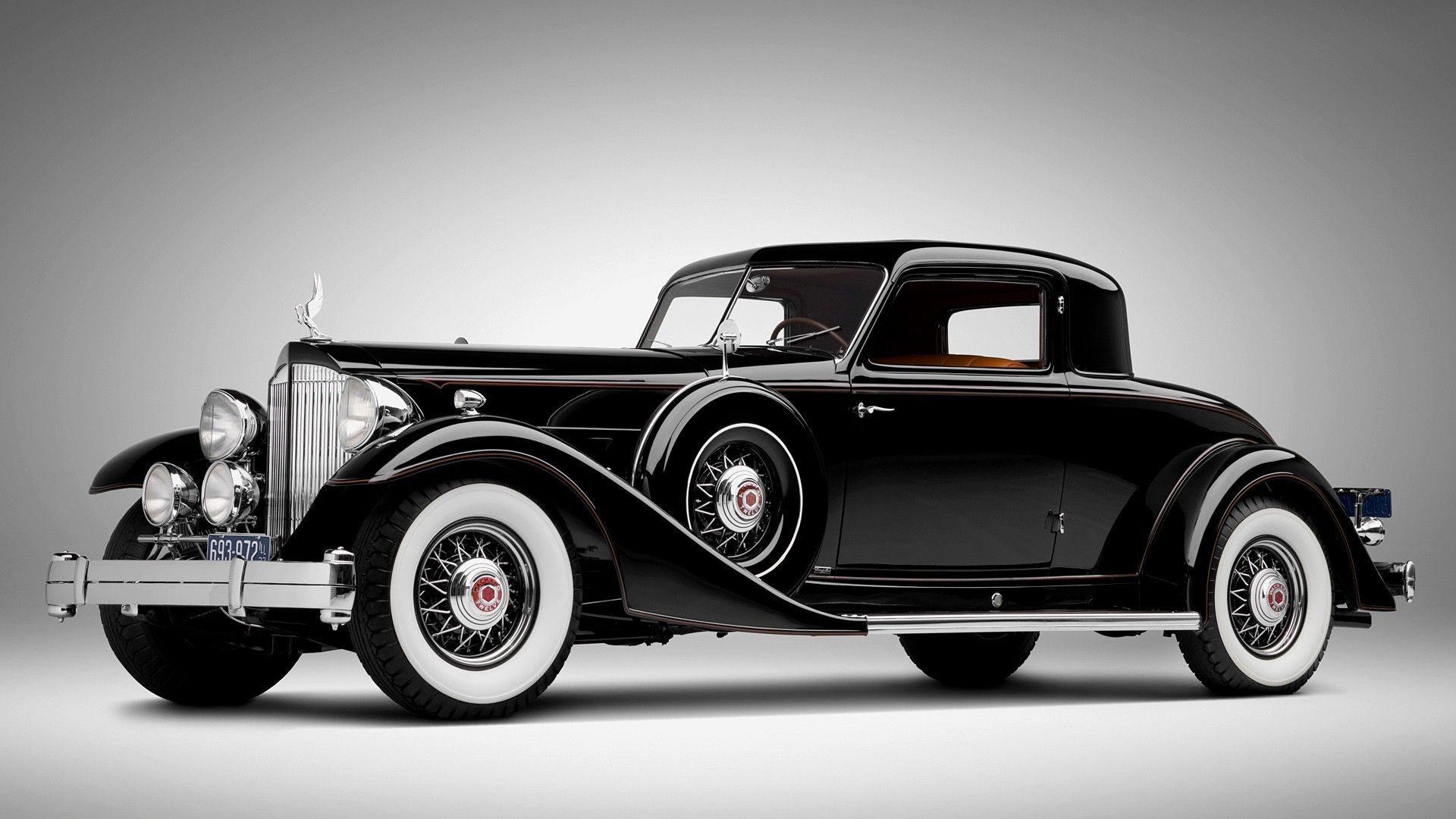 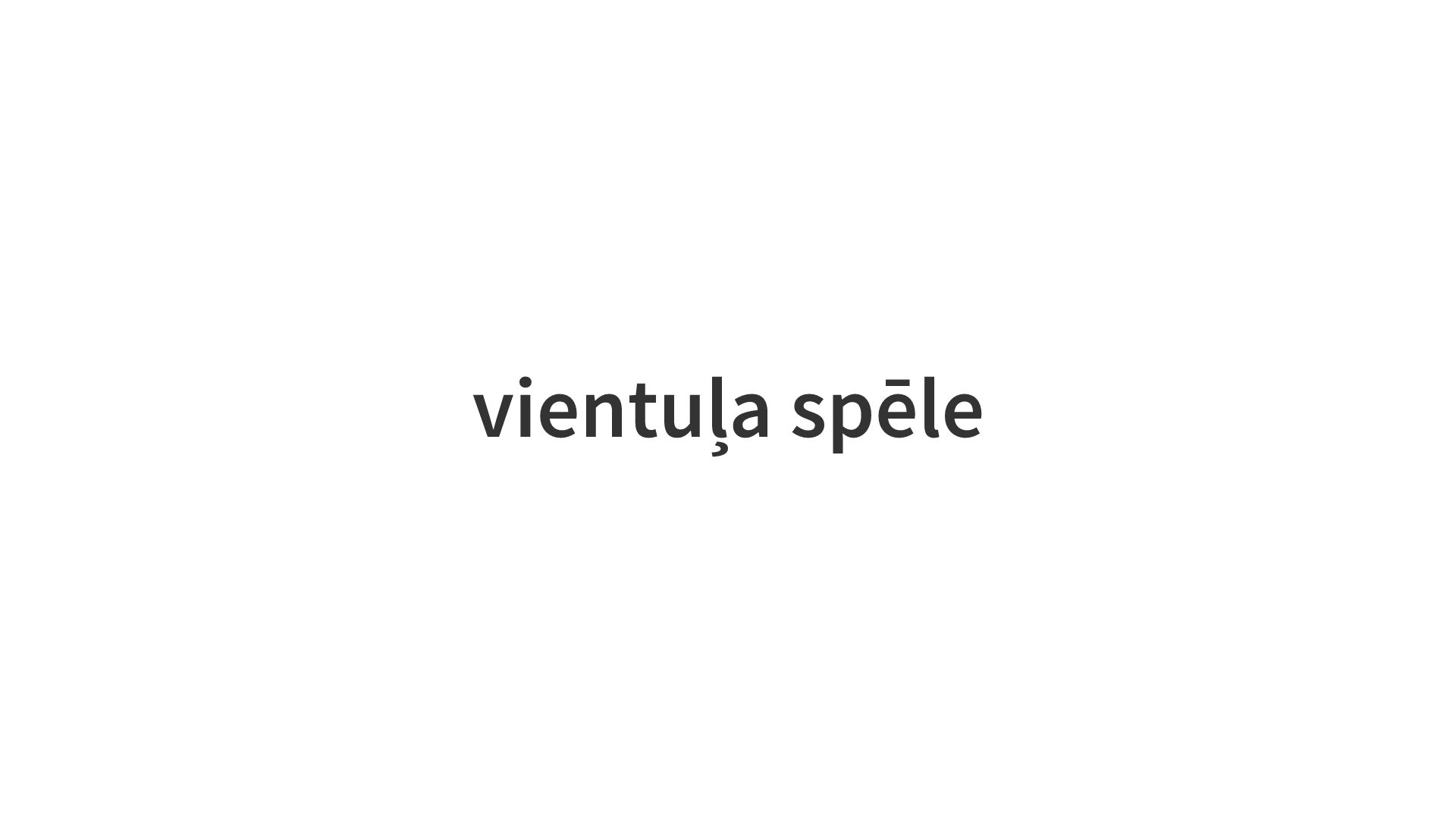 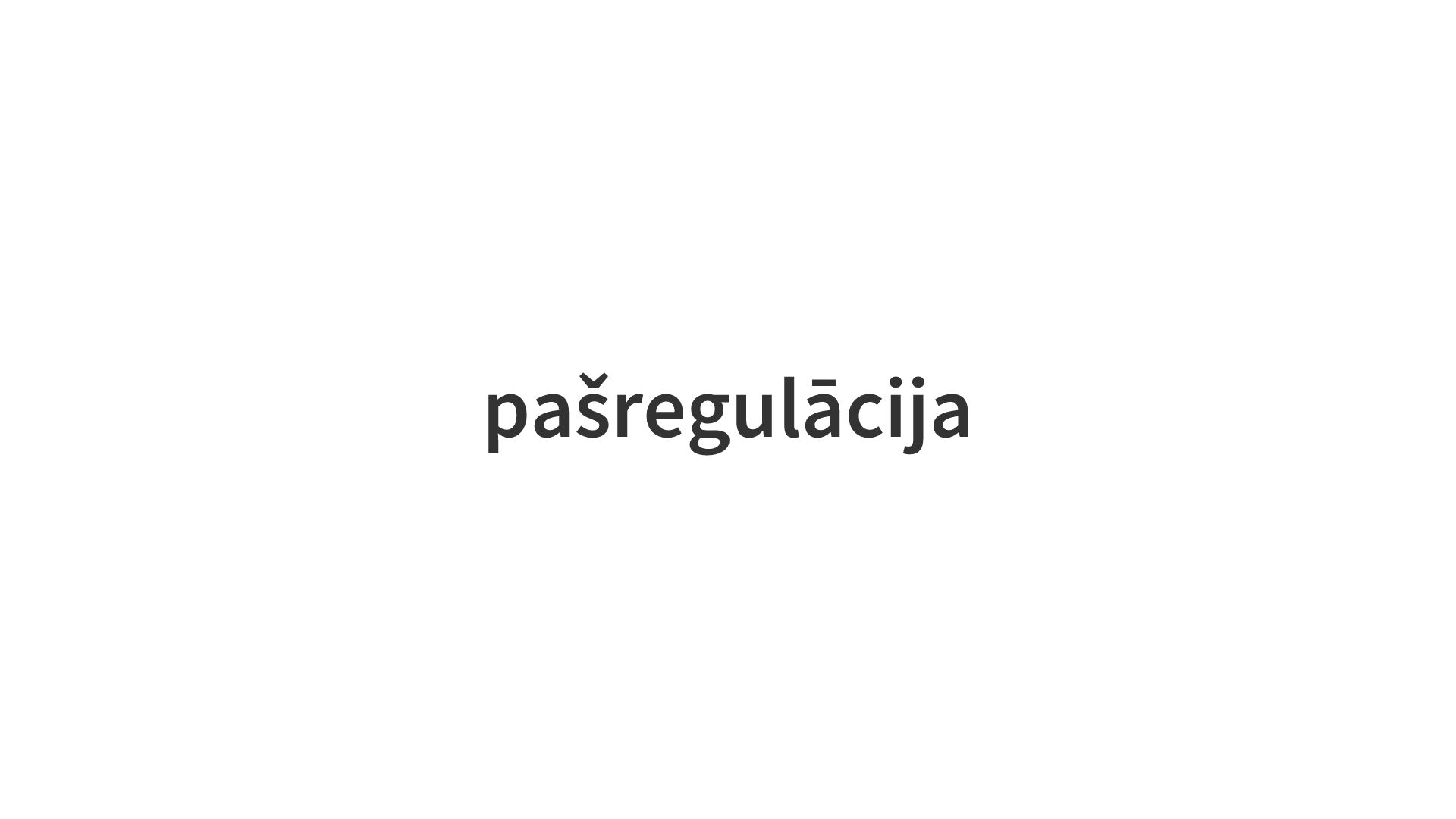 #4vadītājs un komanda
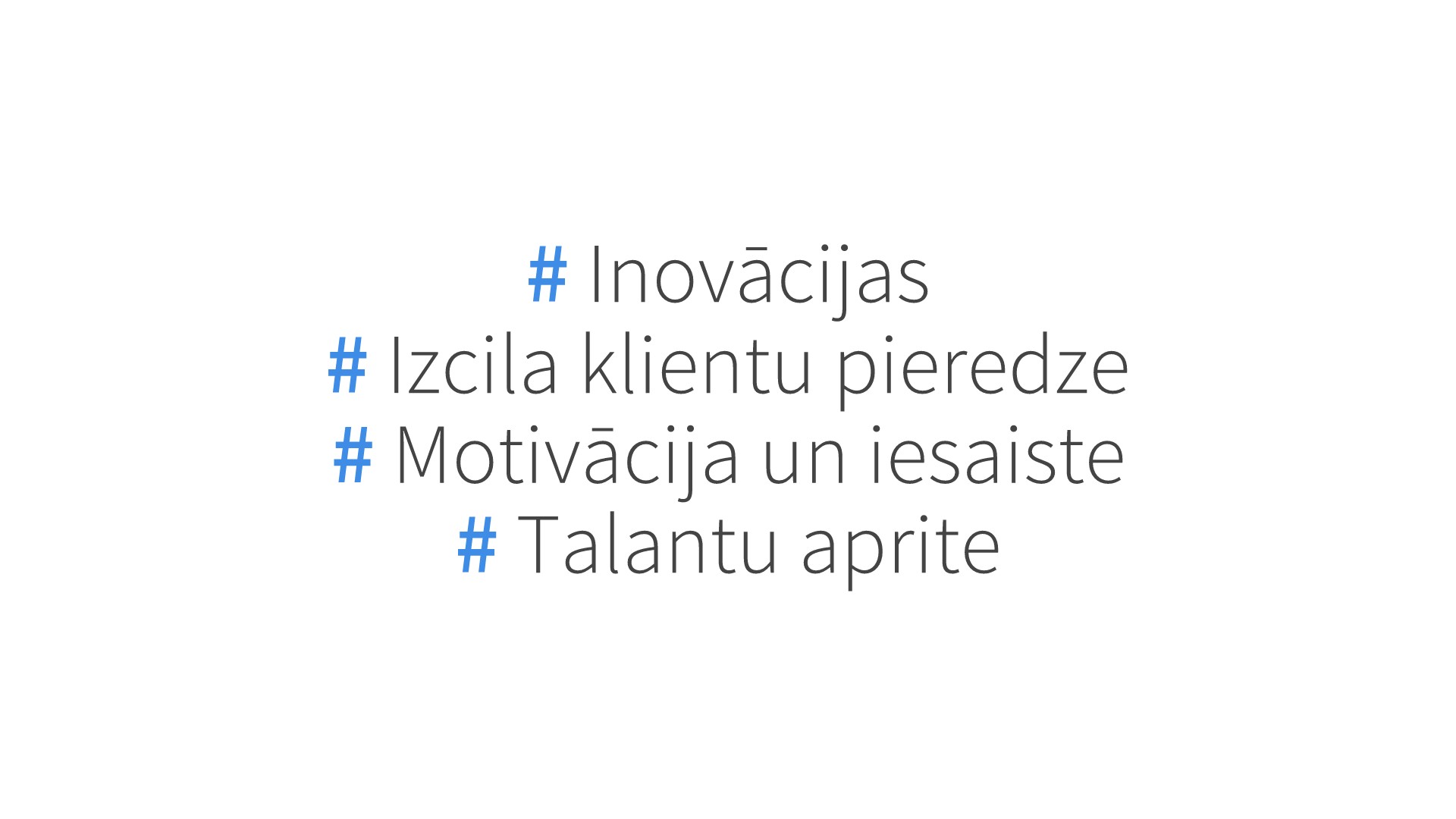 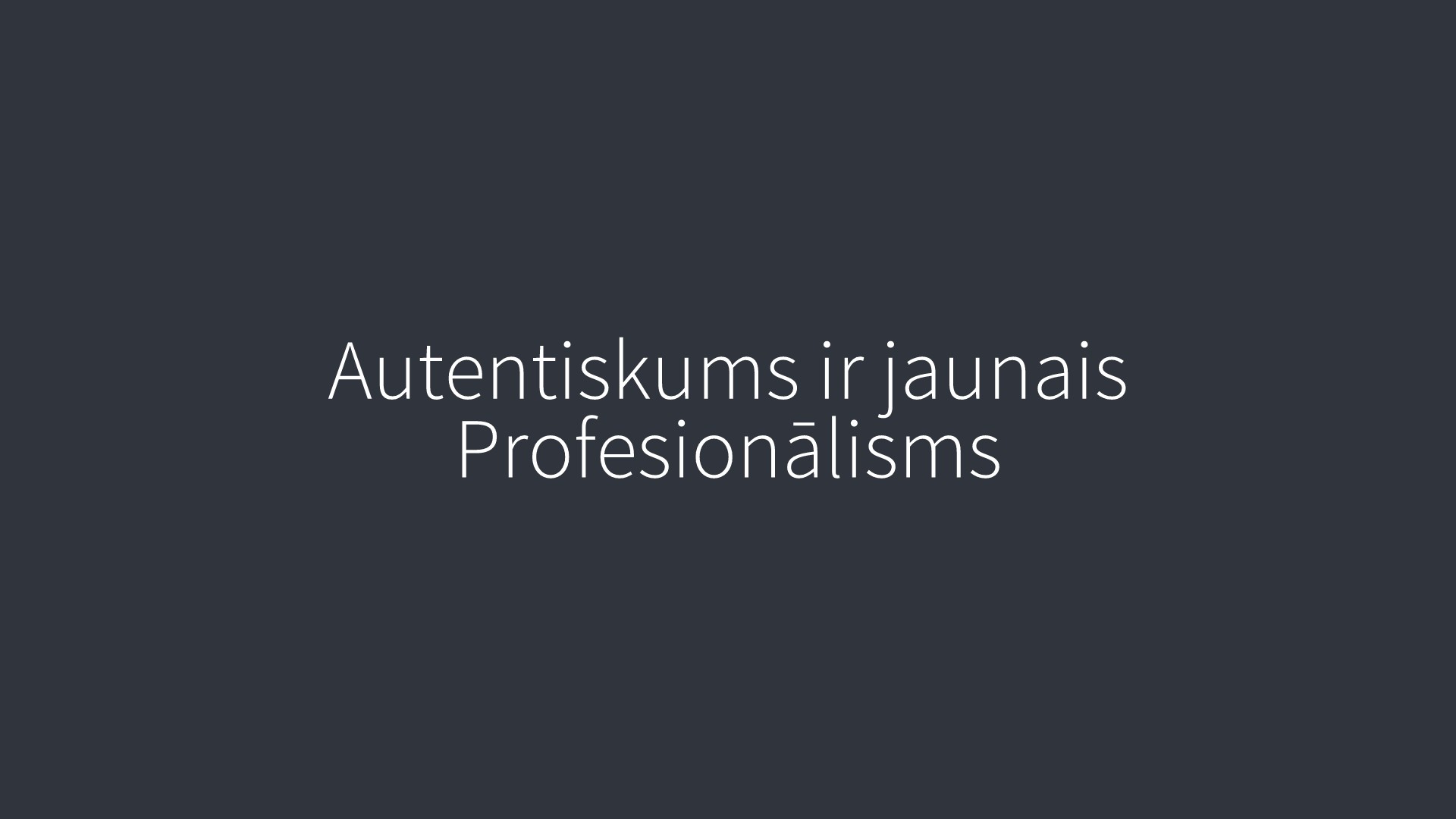 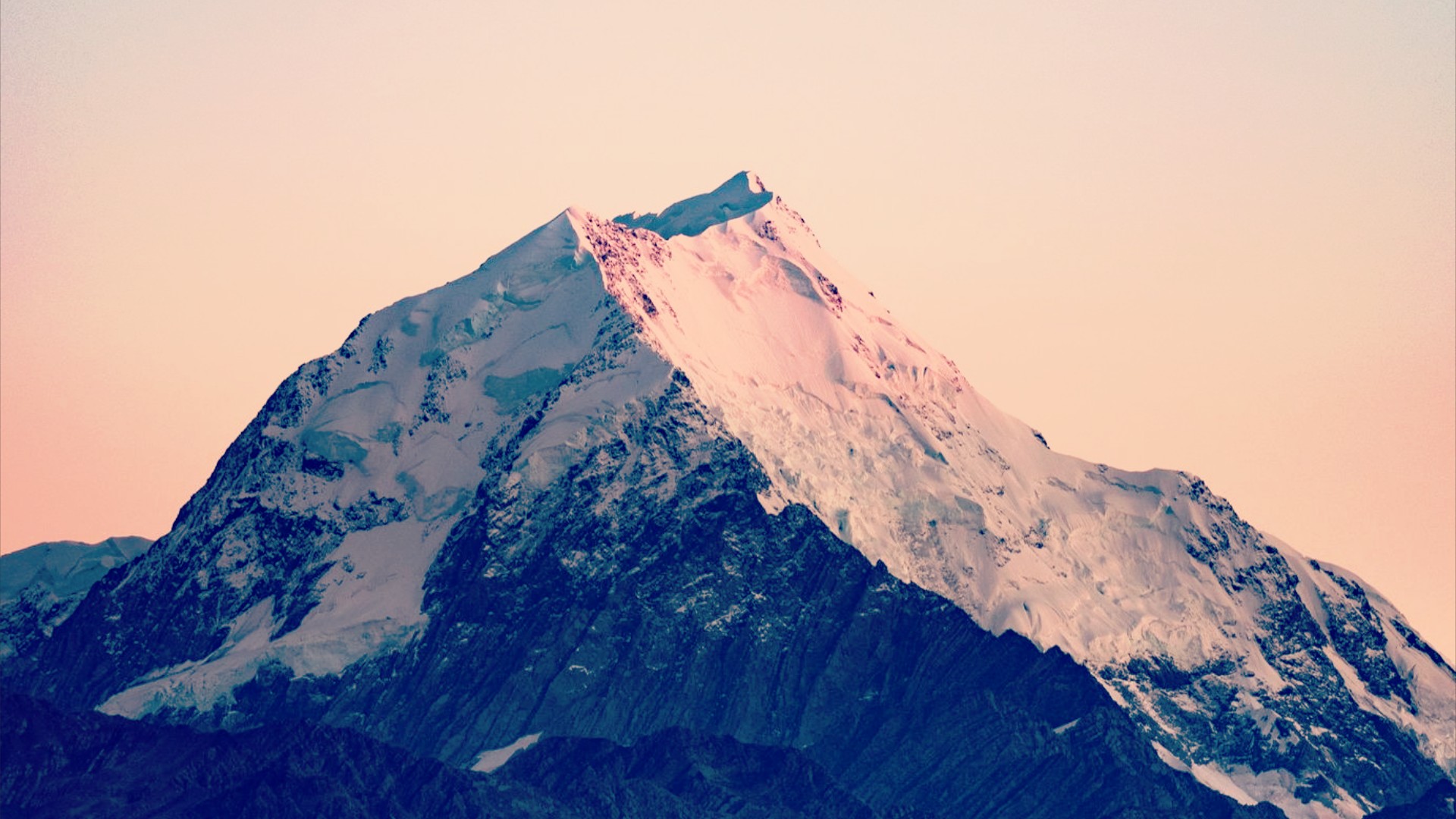 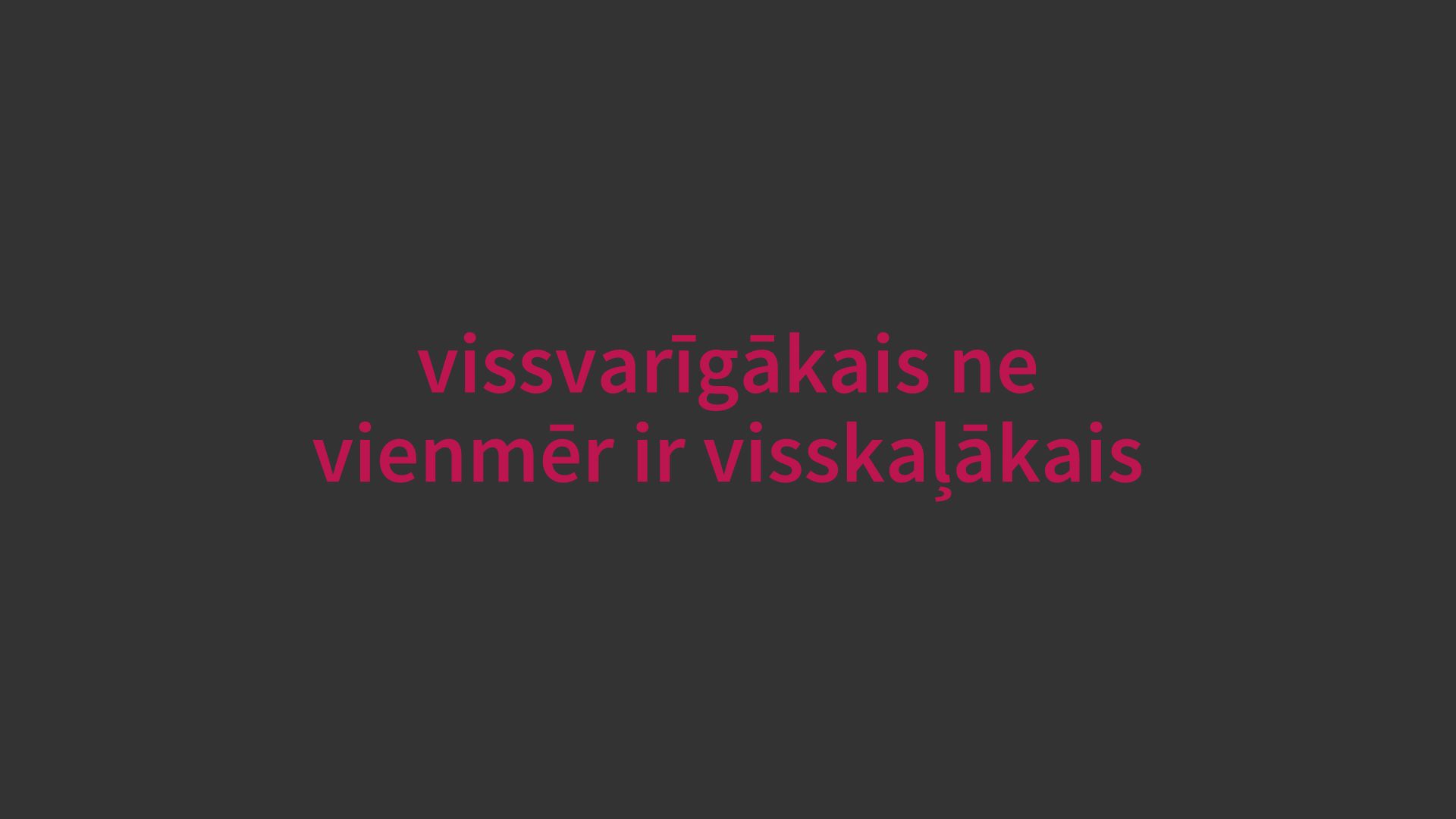 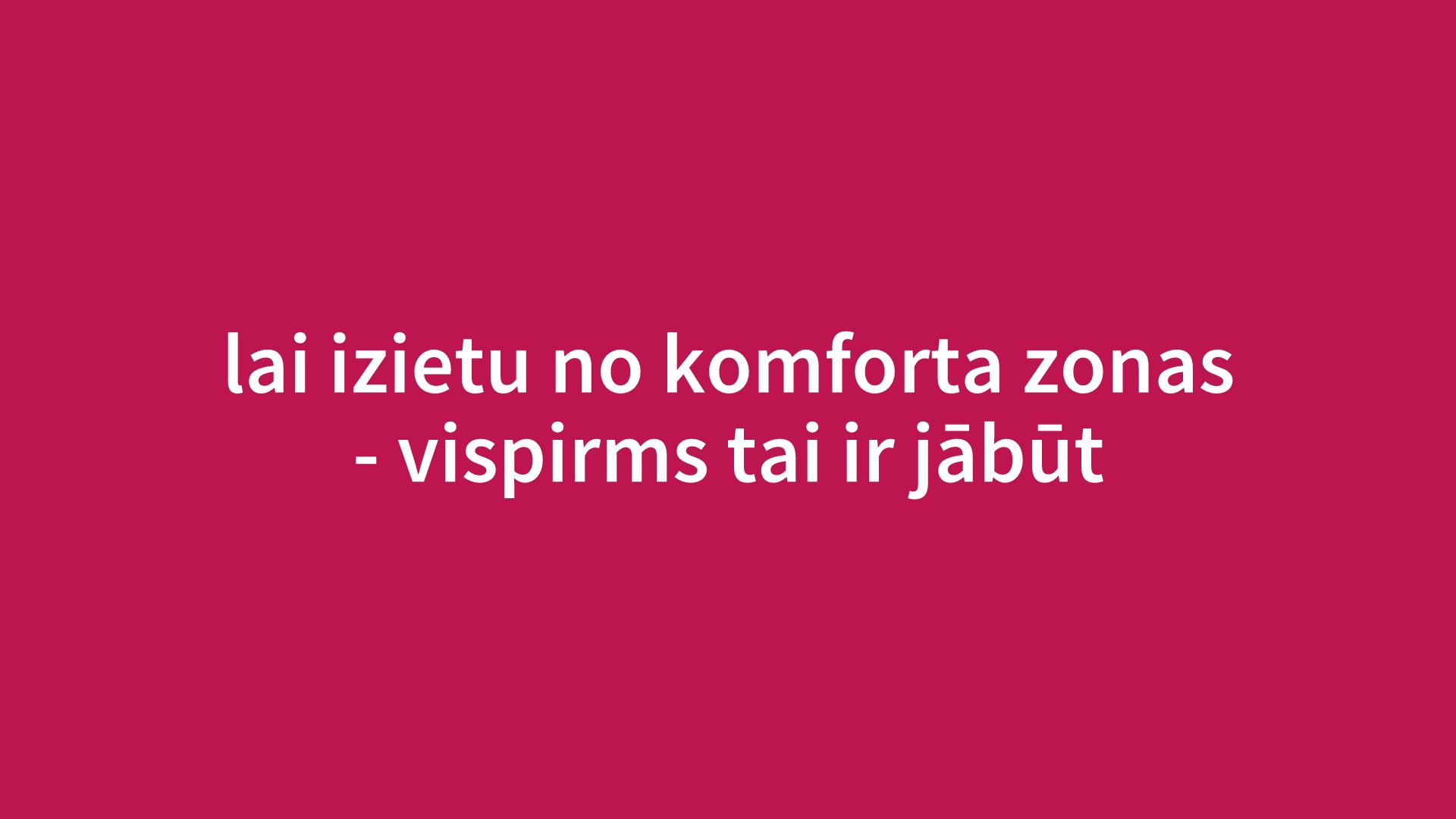 Kādu vērtību es radu komandā?